Konstrukční návrh a výroba hoblovkyVedoucí: Ing. Martin Podařil, PhD., Ph.D.
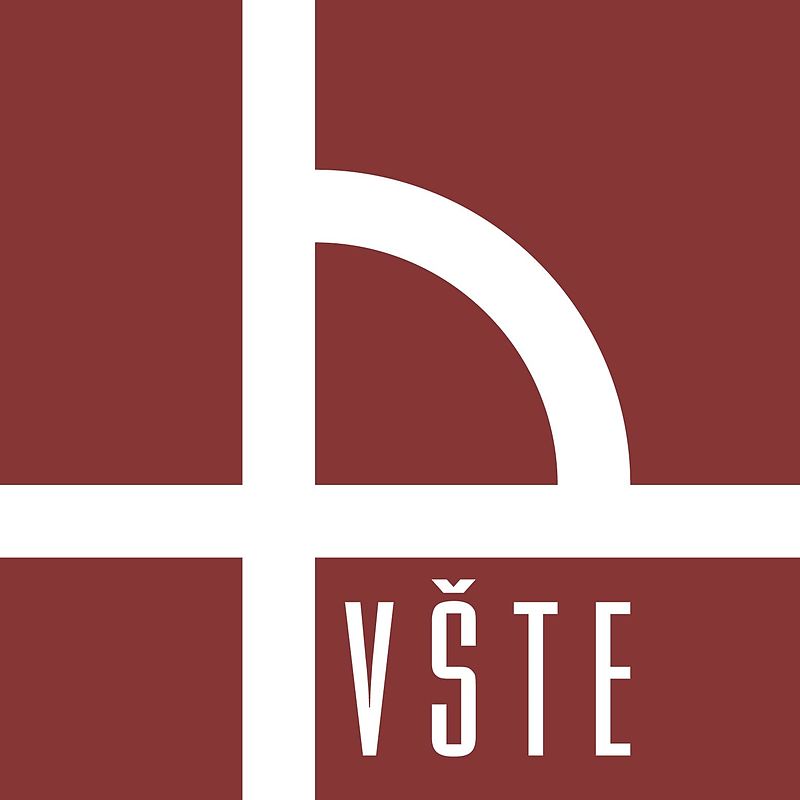 Svatek Jakub
2022/2023
Osnova
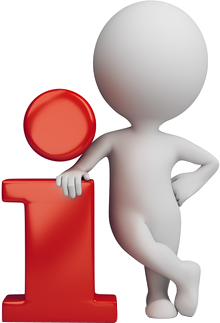 Důvod výroby hoblovky
Cíl práce
Návrh celkové koncepce
Výpočetní část
Vymodelování konstrukce
Výkresová dokumentace
Realizace výroby
Ekonomické hledisko
Závěr
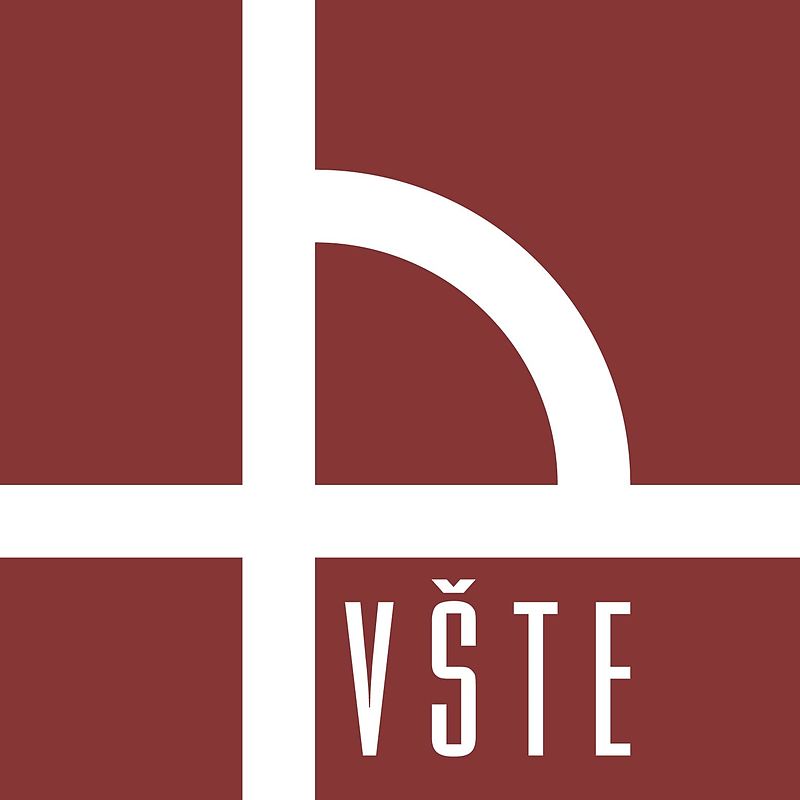 Důvod výroby hoblovky
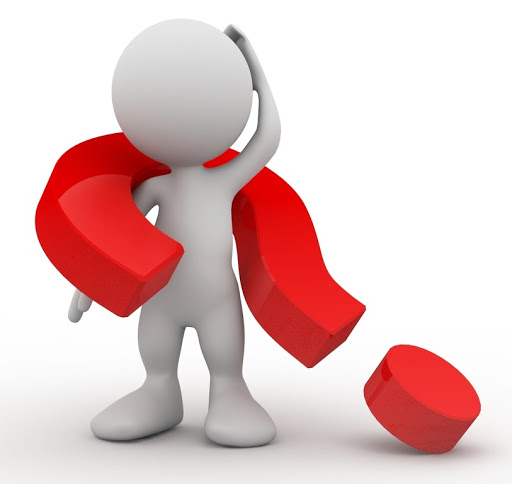 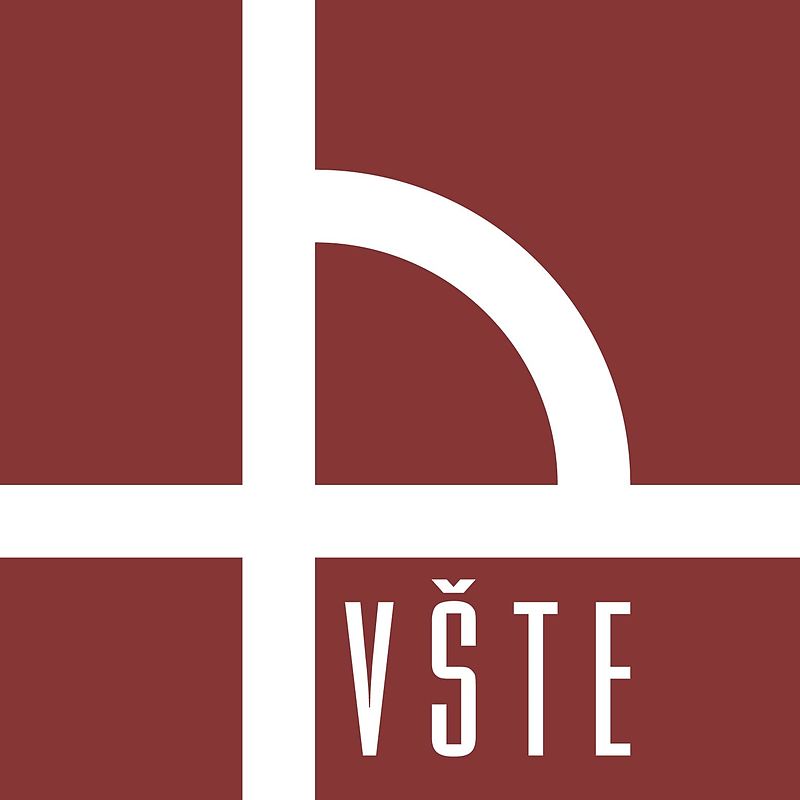 Cíl práce
Cílem práce je zhotovení modelu konstrukce hoblovky v softwaru Autodesk Inventor Professional spolu s kompletní výkresovou dokumentací. Závěrečná práce se zároveň zabývá pevnostním výpočtem vybrané části konstrukce a provedením číselného řešení řemenového převodu včetně napínací síly.
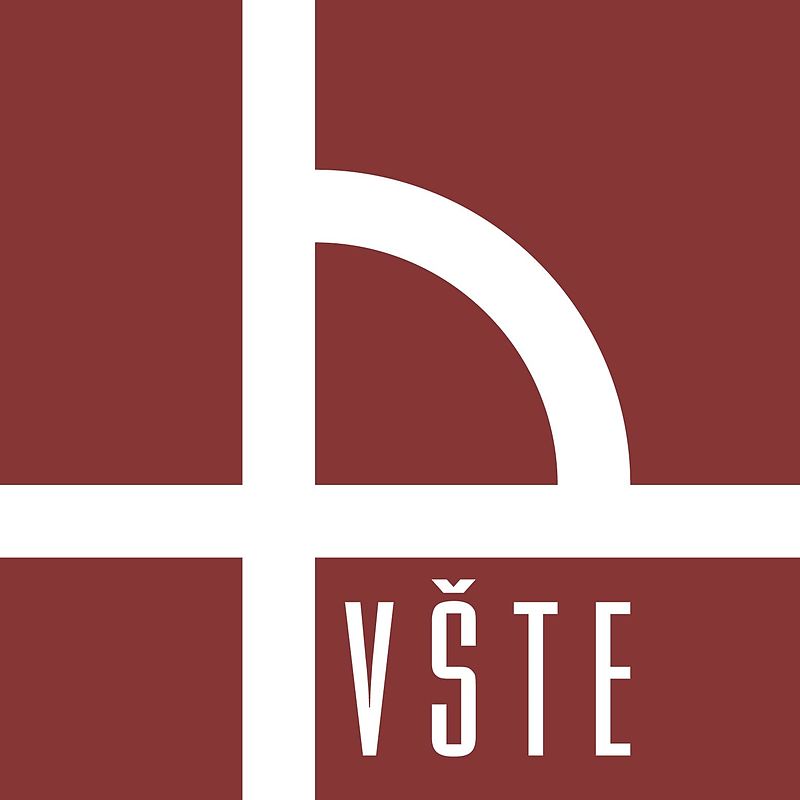 Parametry navrhovaného stroje
Šířka hoblování: 250 mm
Délka stolů: 1 400 mm
Pracovní otáčky: 5 000 ot/min
Výkon elektromotoru: 3 kW
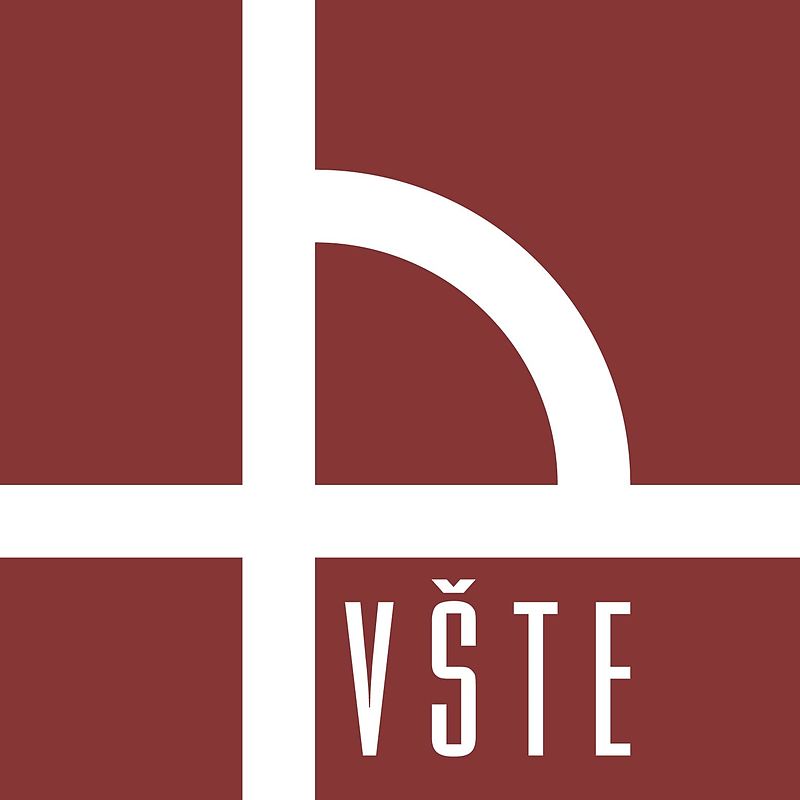 Návrh celkové koncepce
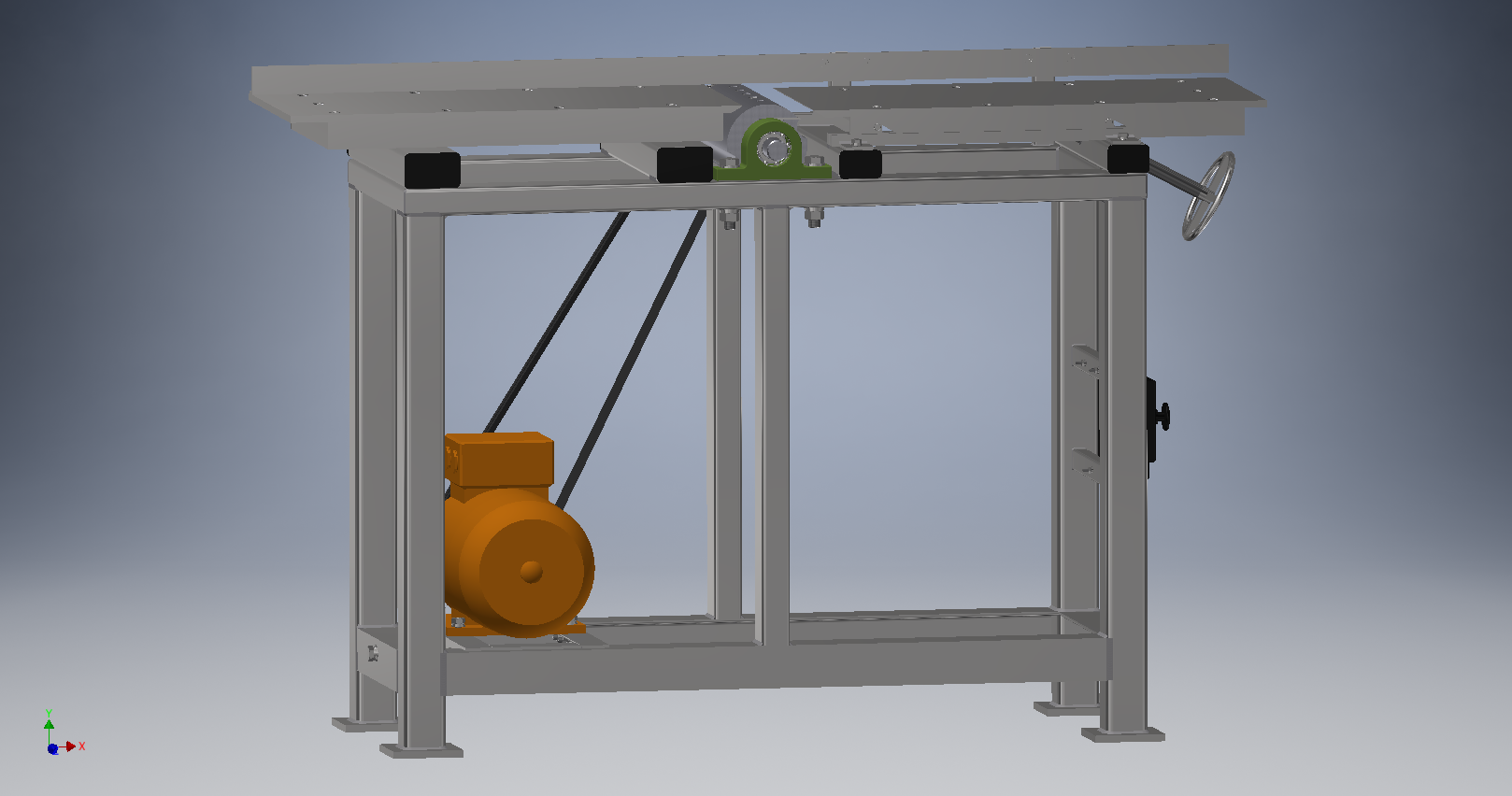 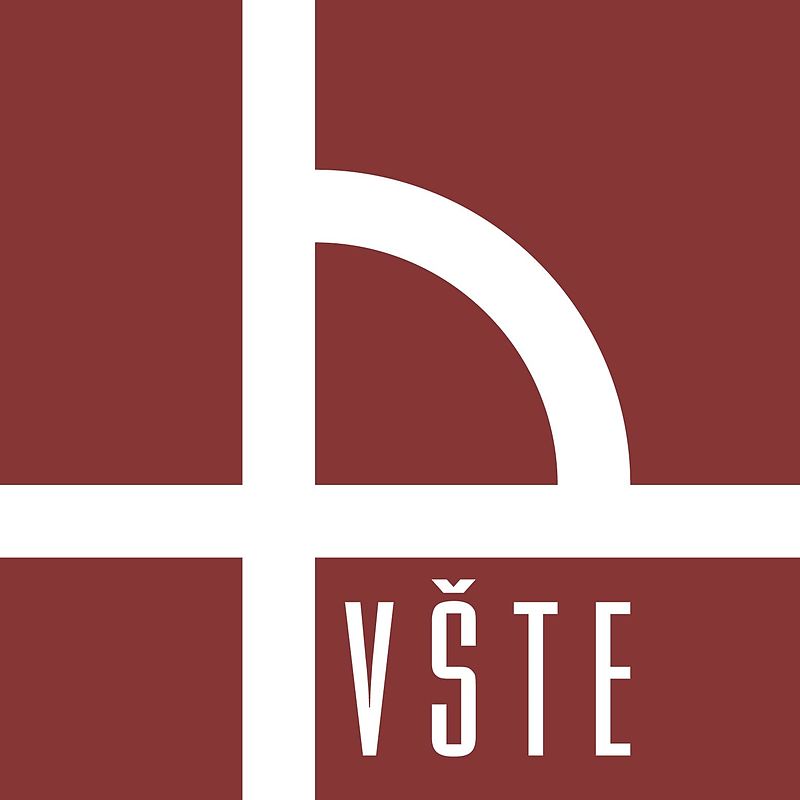 Řemenový převod
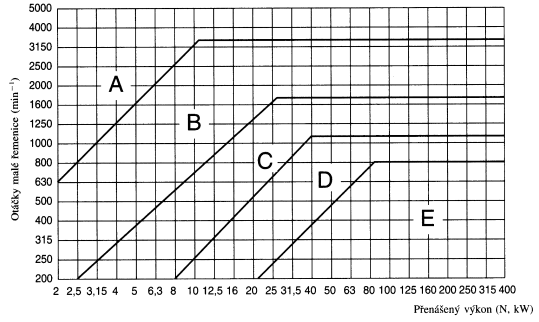 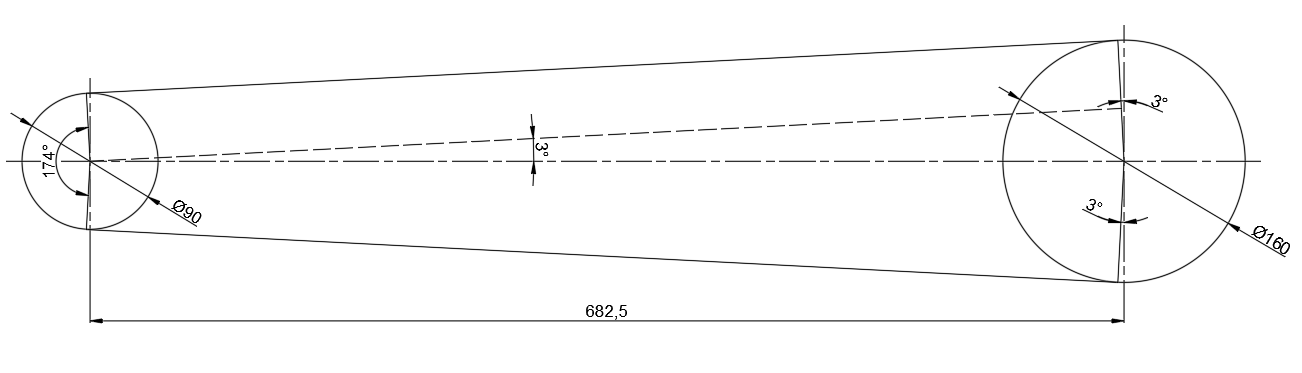 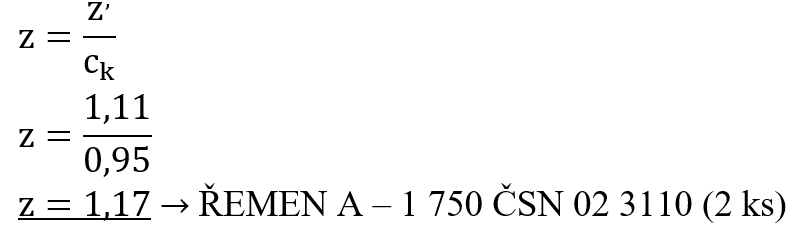 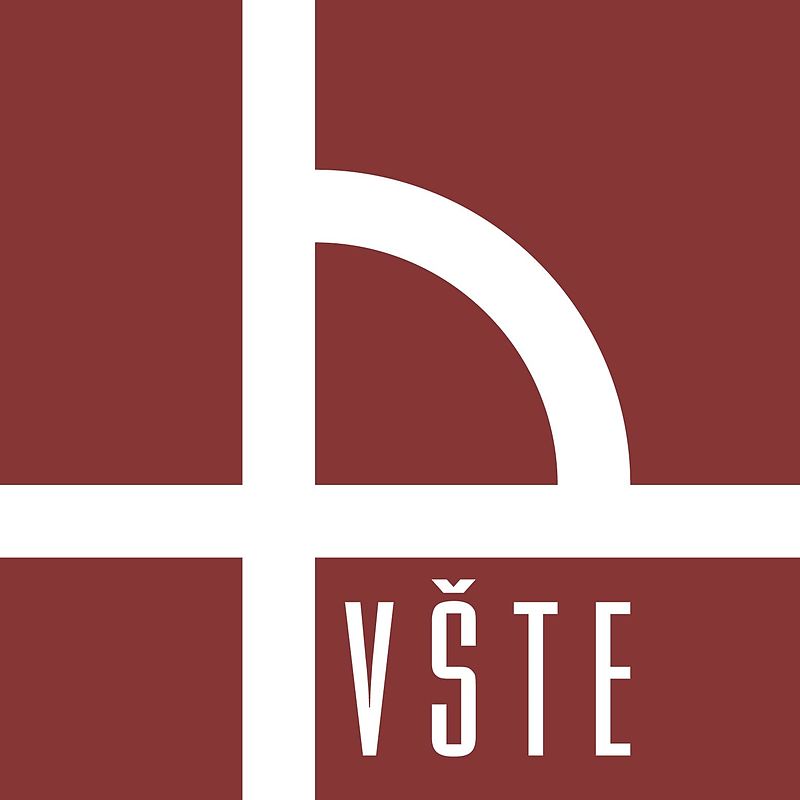 Pevnostní řešení vzpěry
Důvod – napínání řemenů
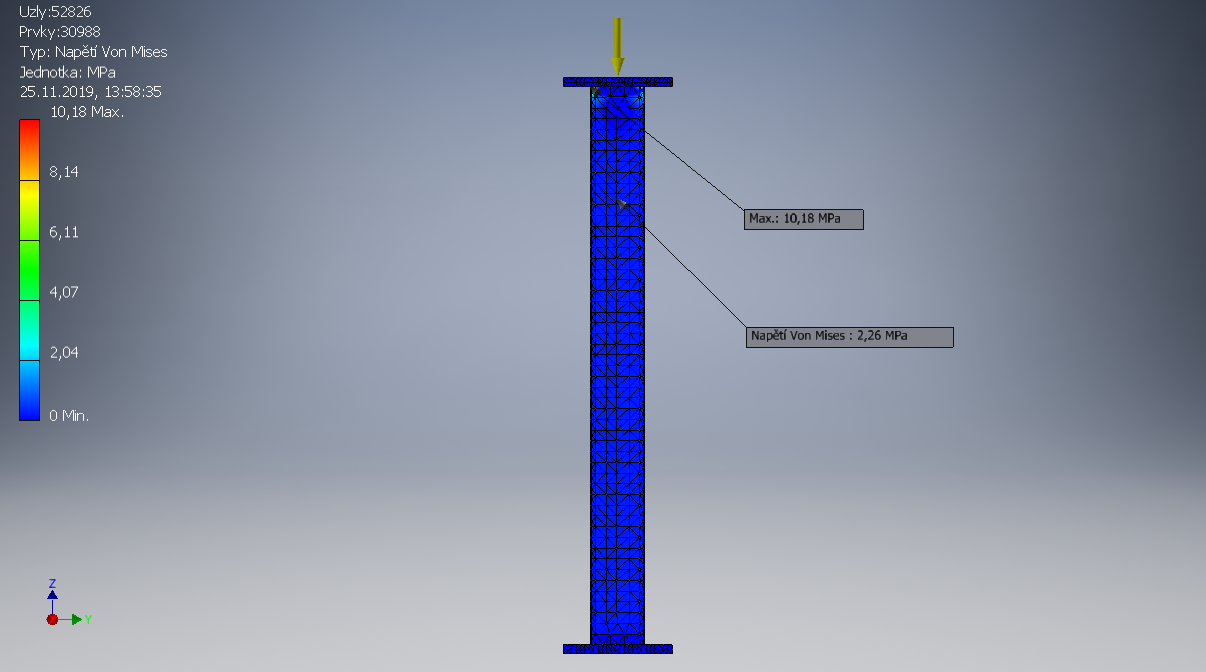 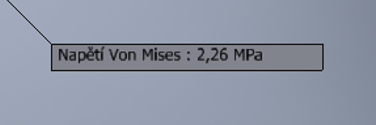 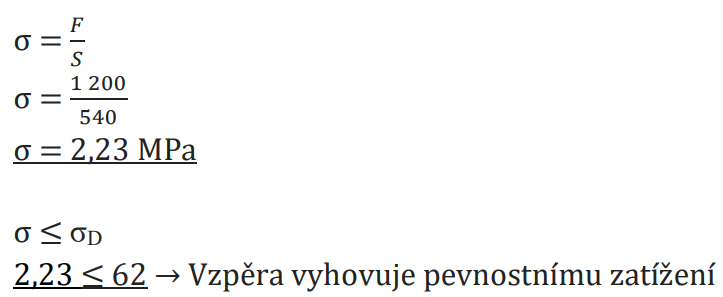 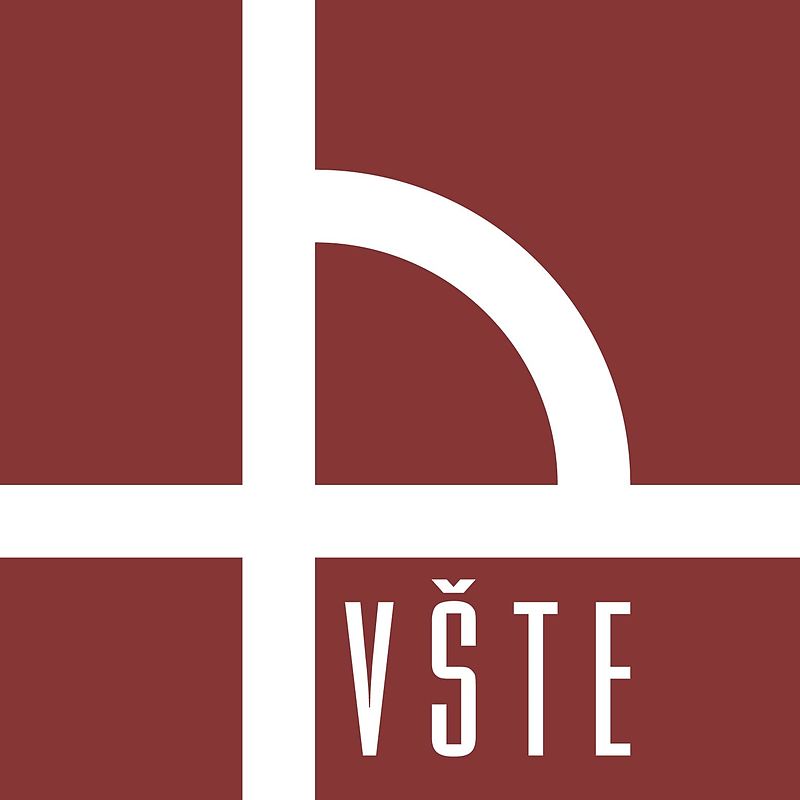 Spínač
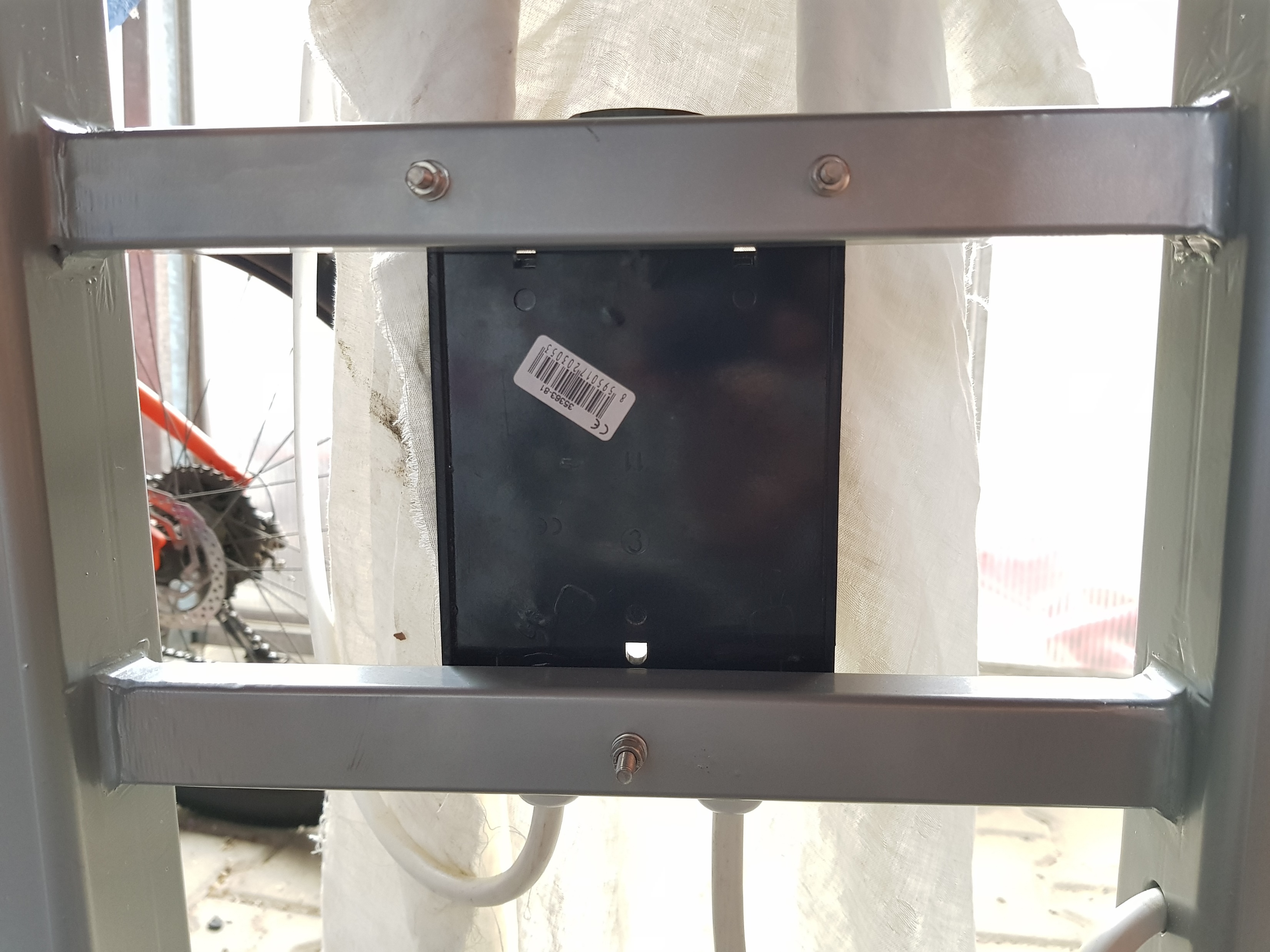 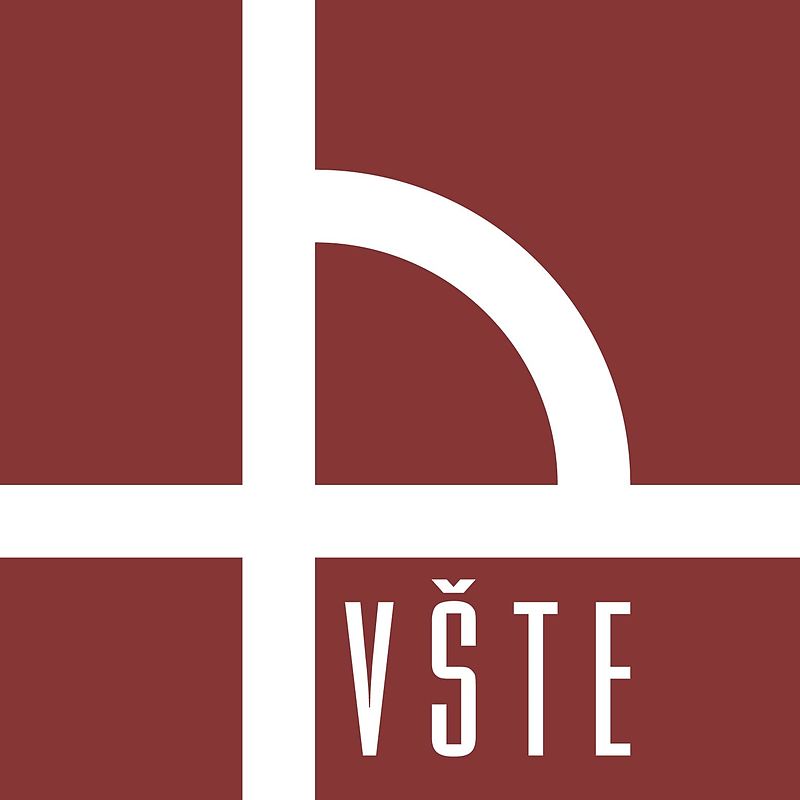 Vymodelování konstrukce
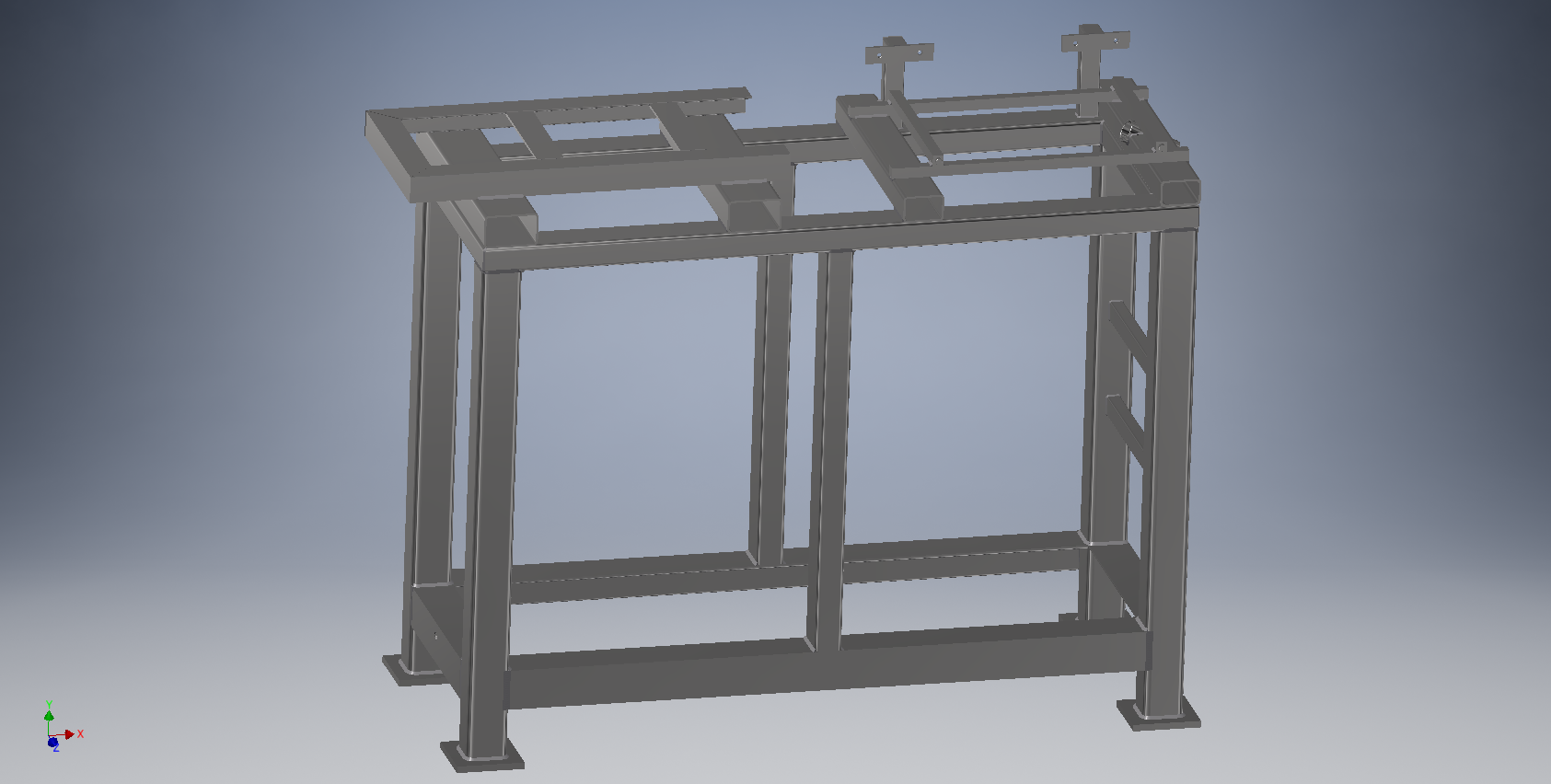 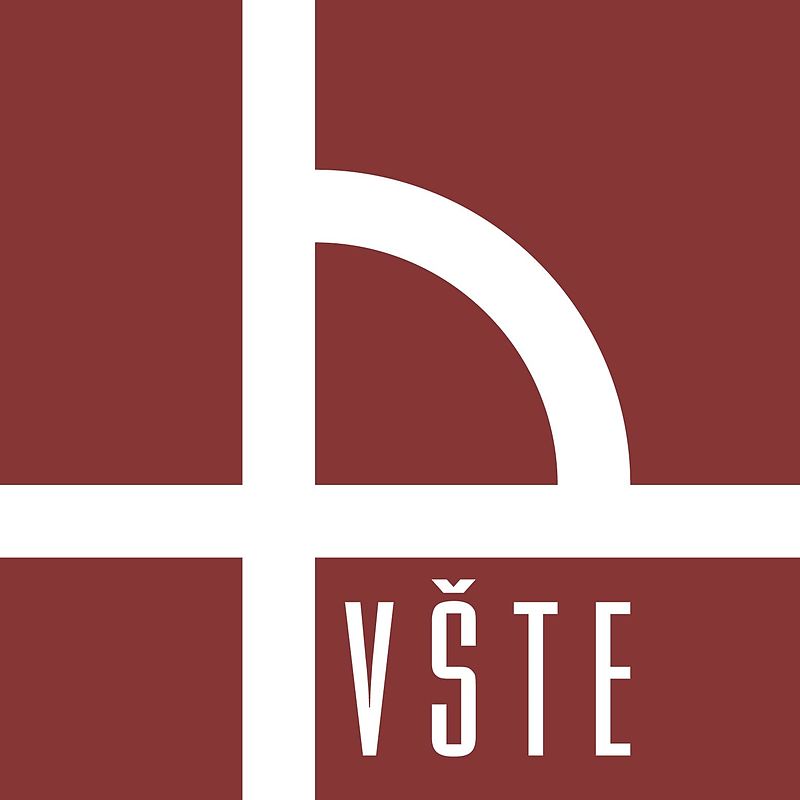 Vedení napájení
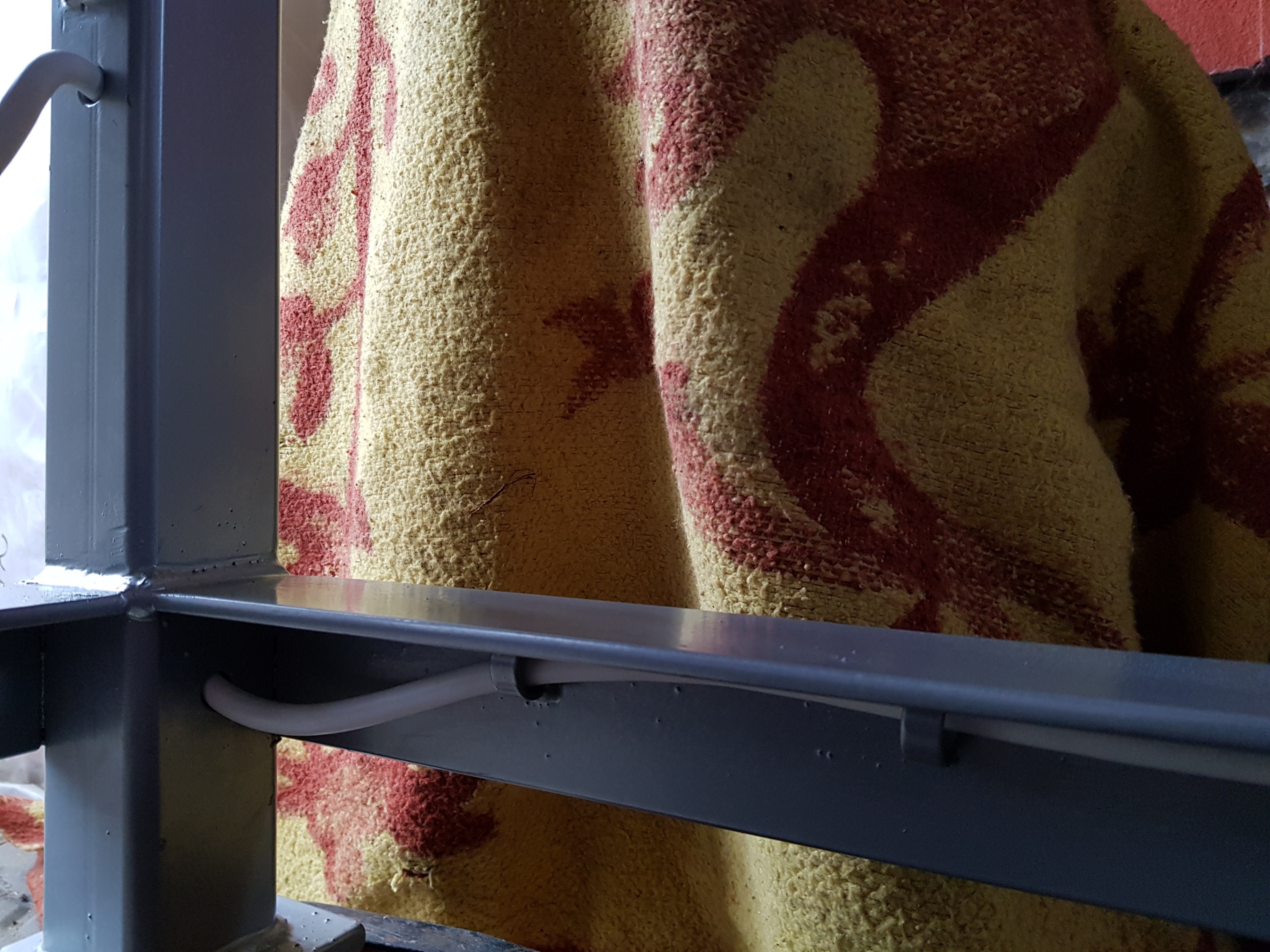 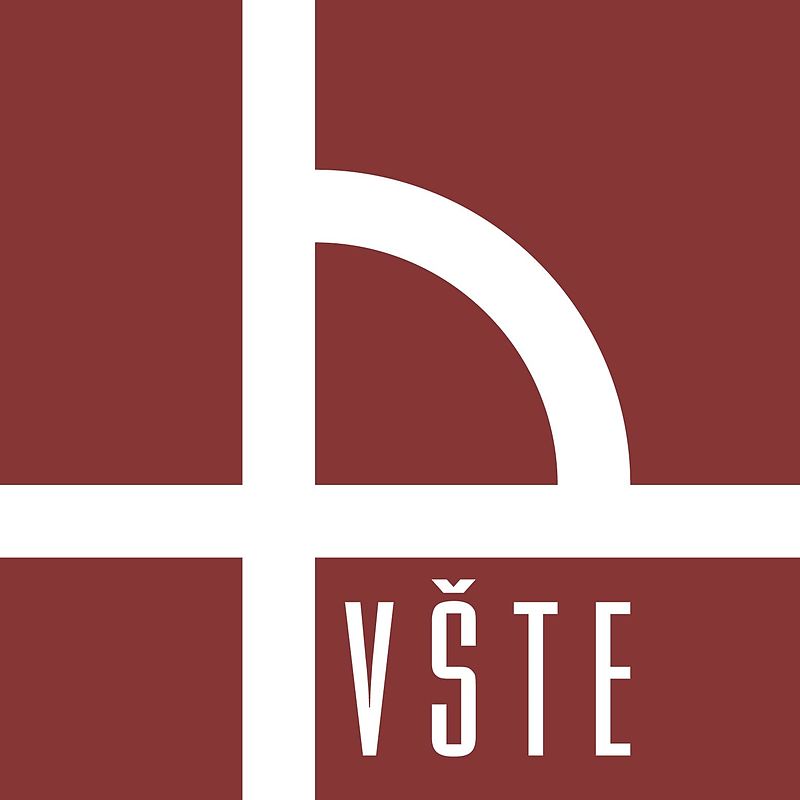 Vymodelování konstrukce
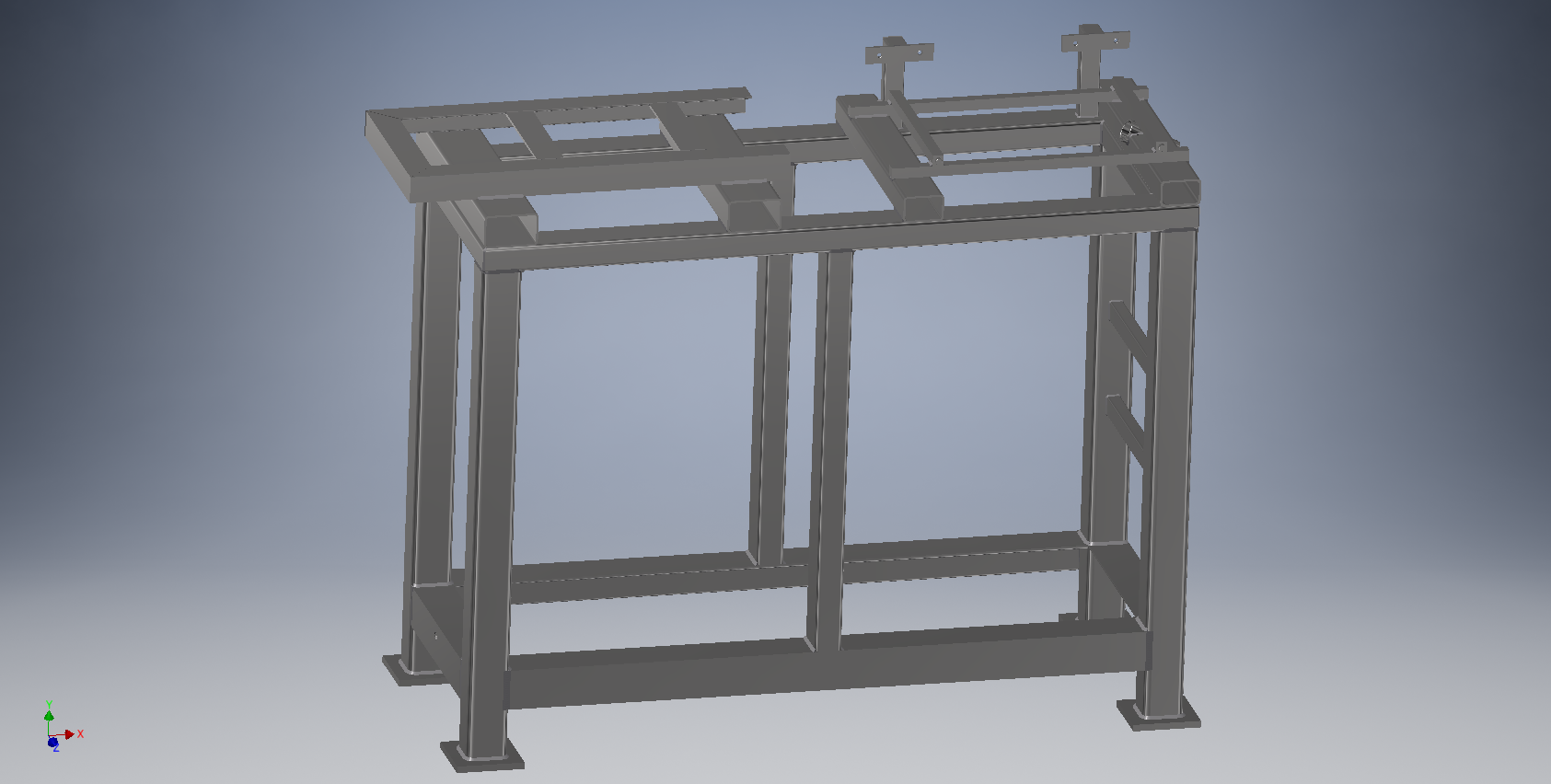 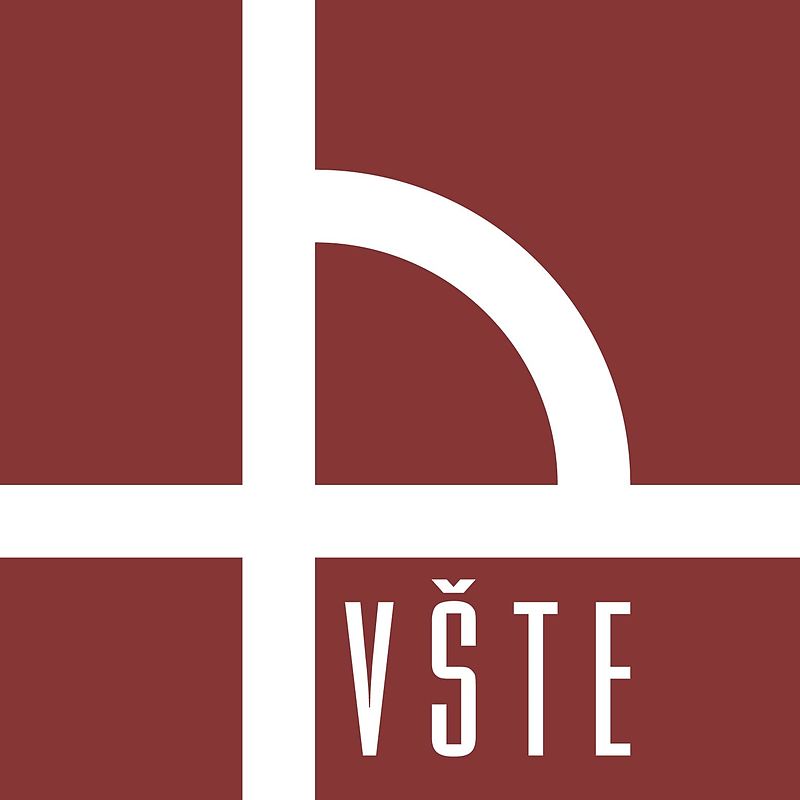 Saně elektromotoru
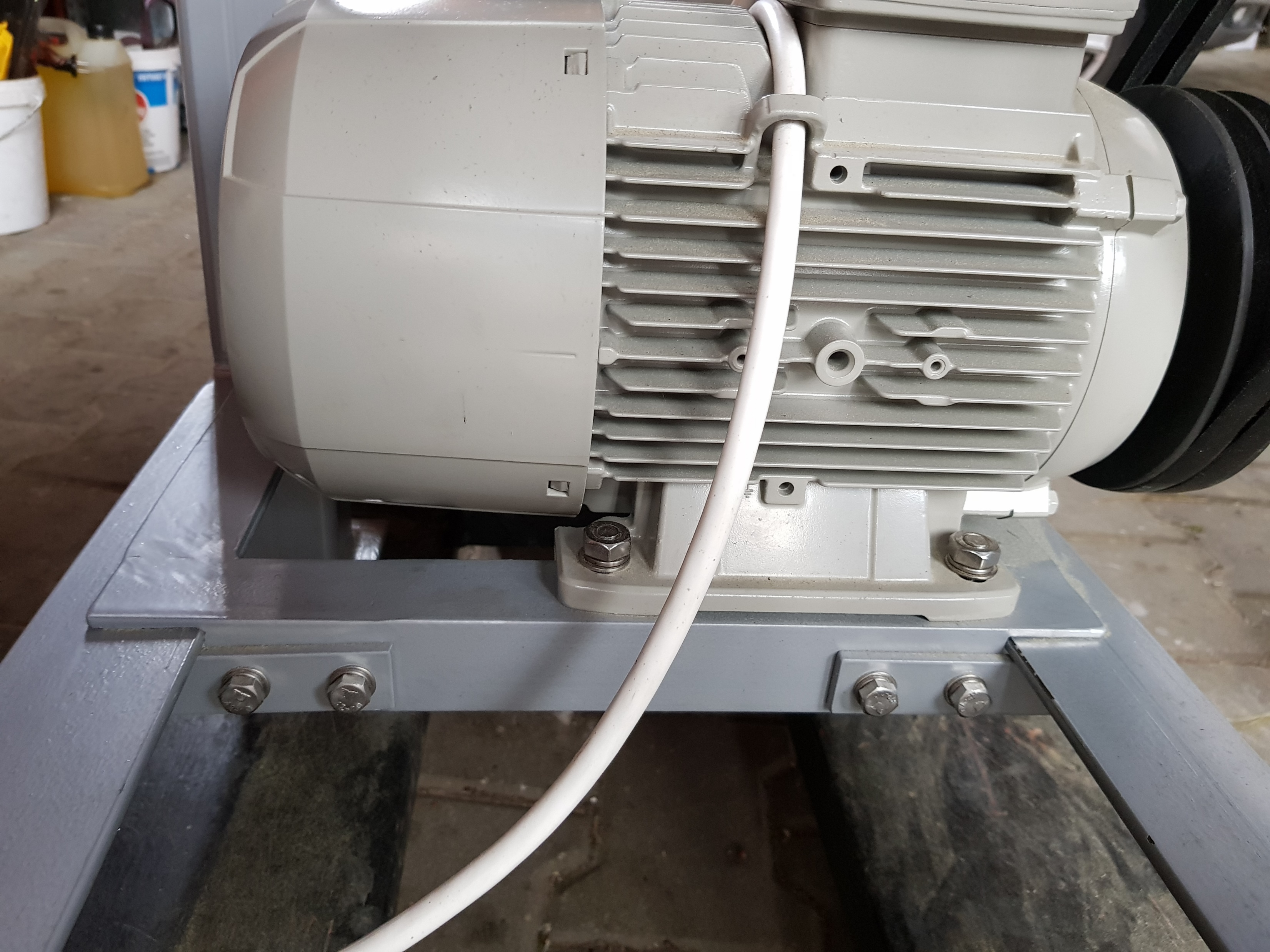 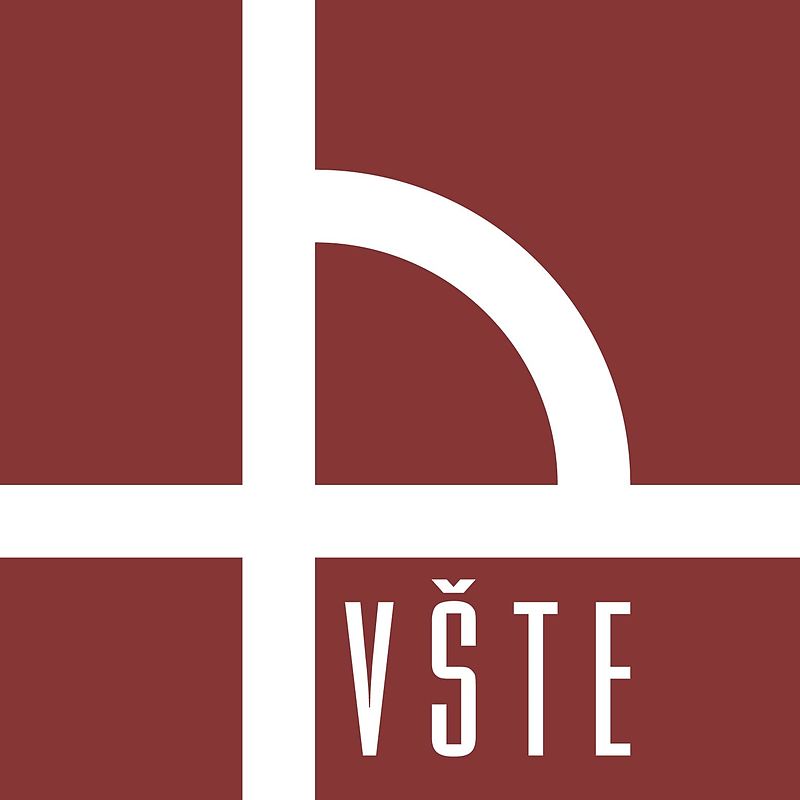 Vymodelování konstrukce
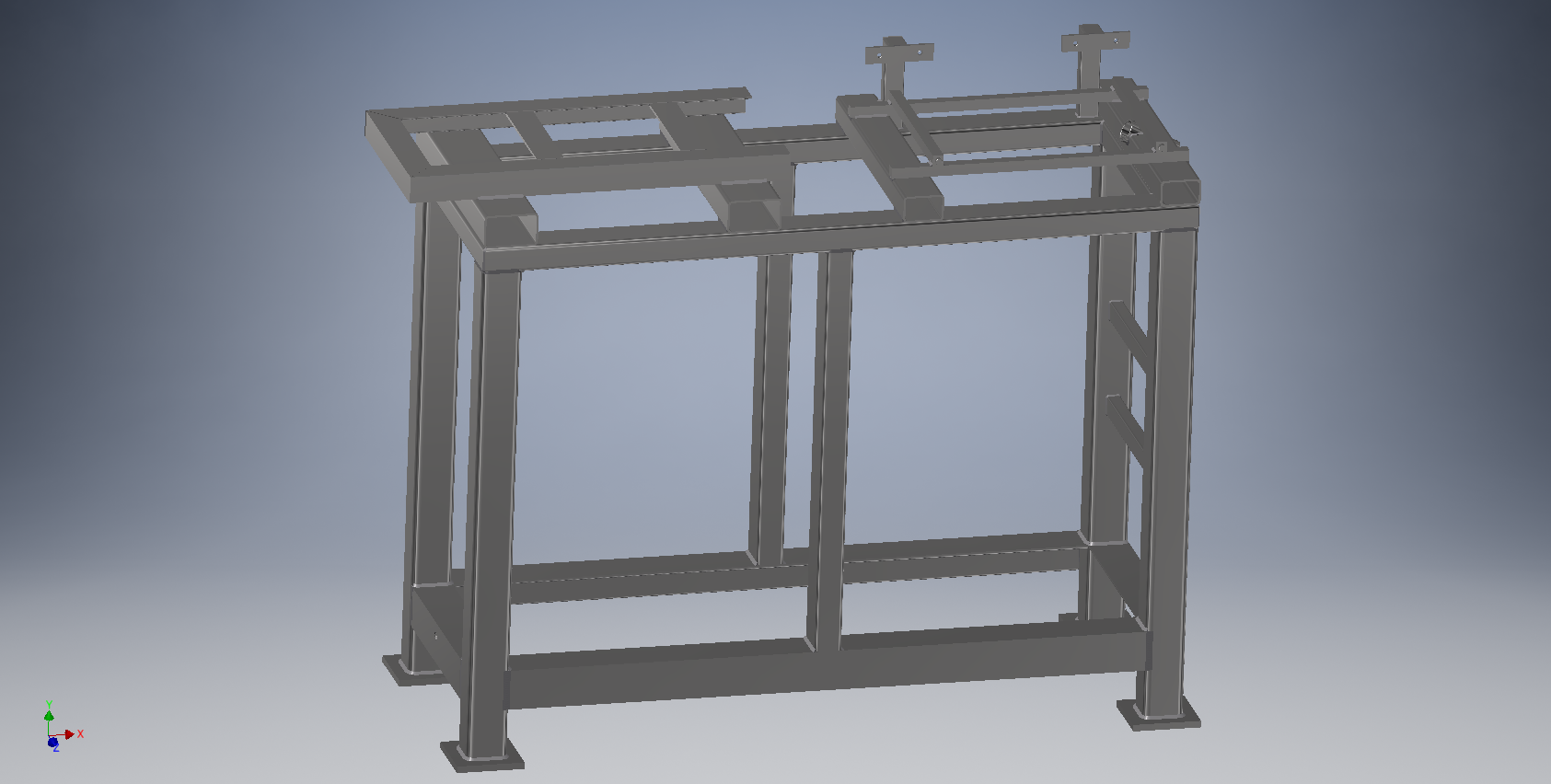 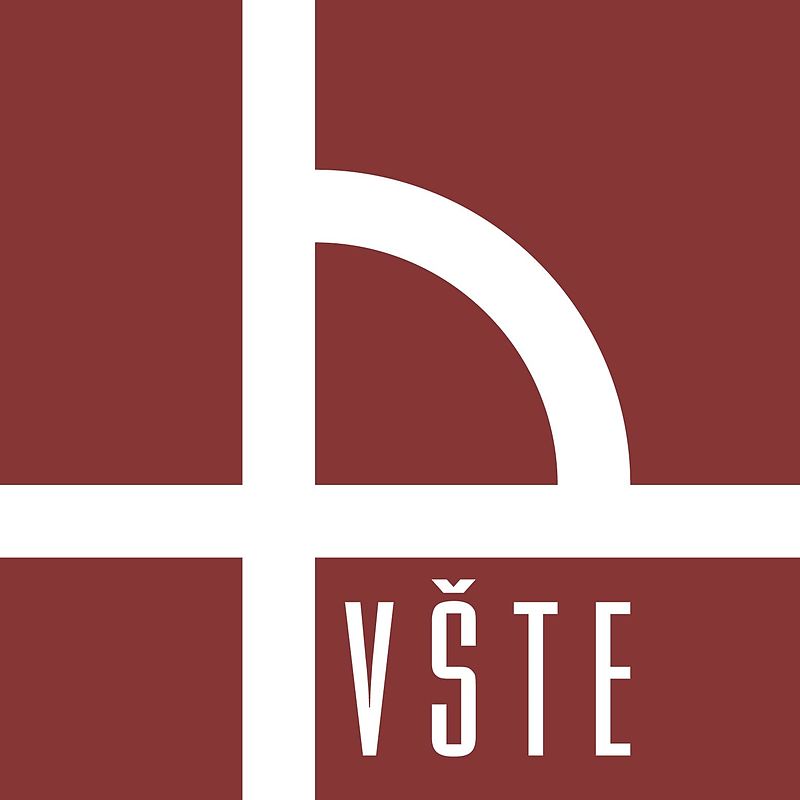 Výkres sestavy
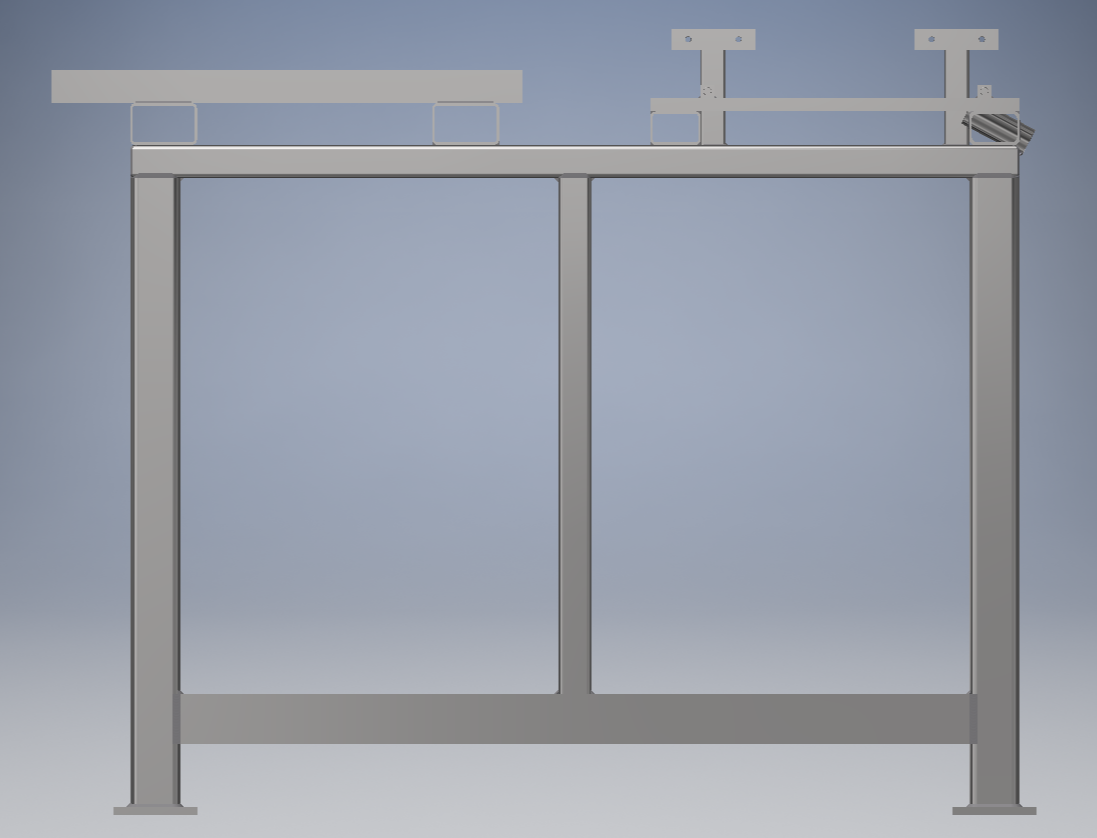 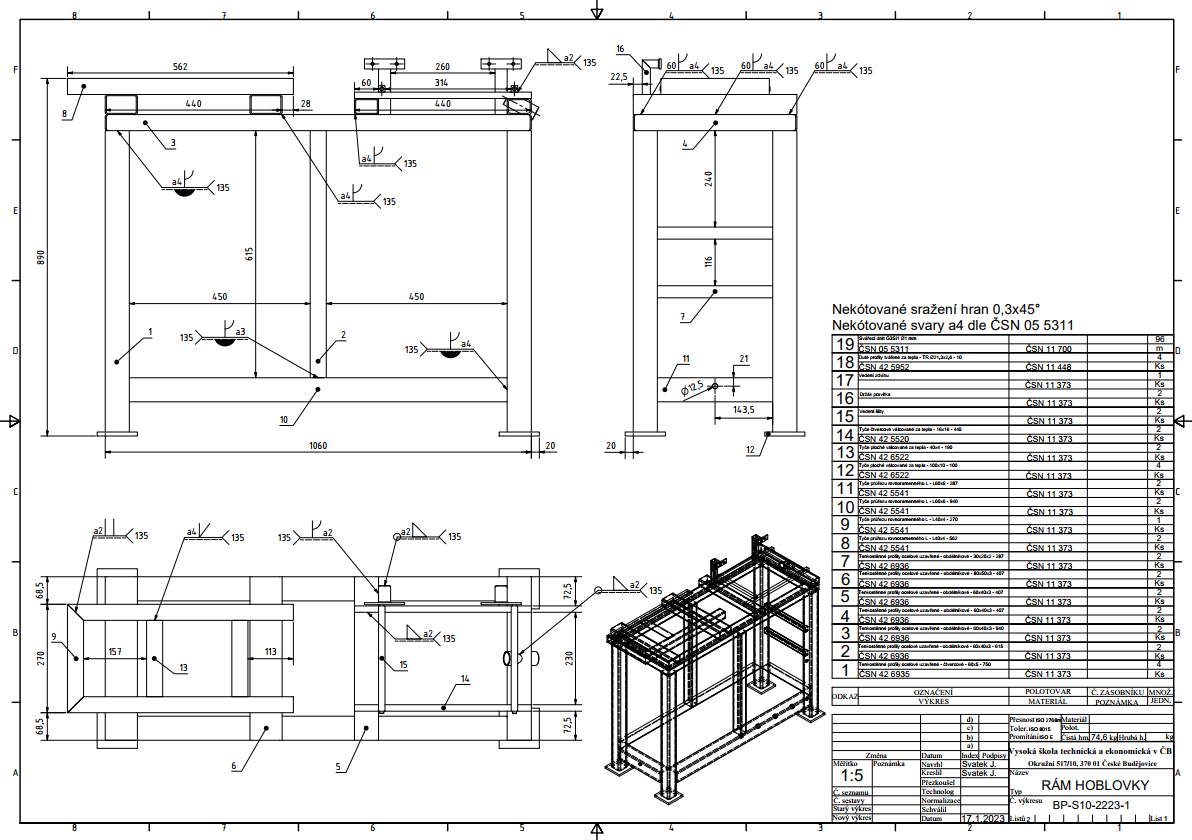 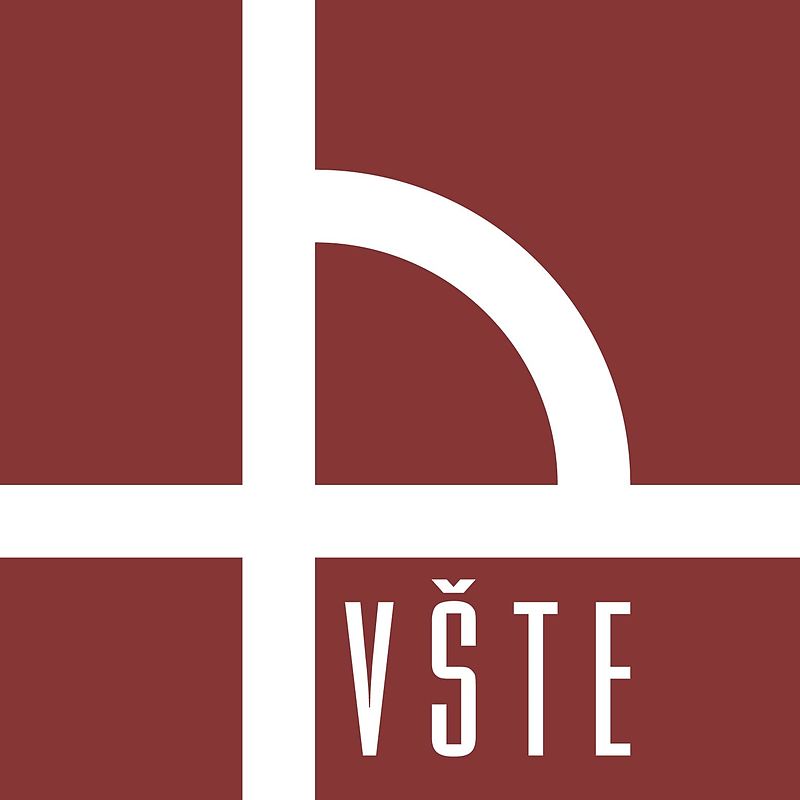 Výrobní výkres
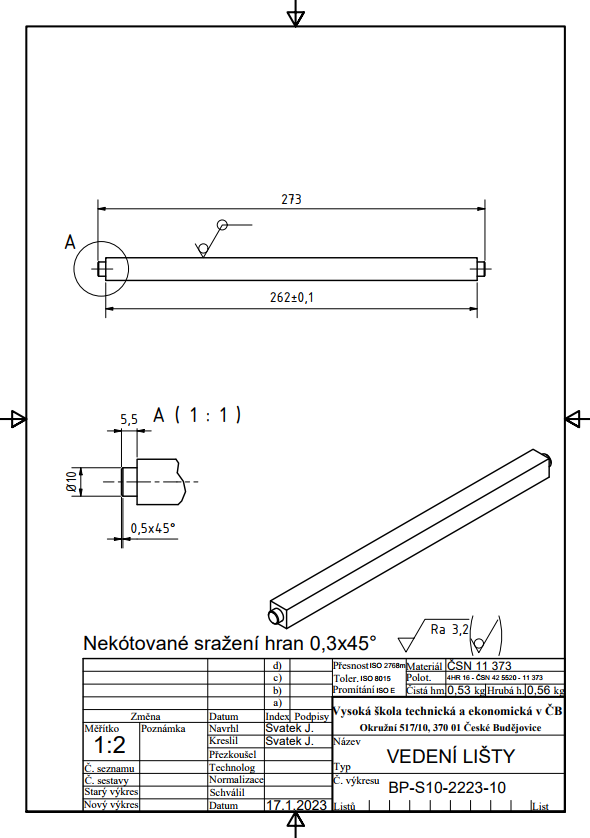 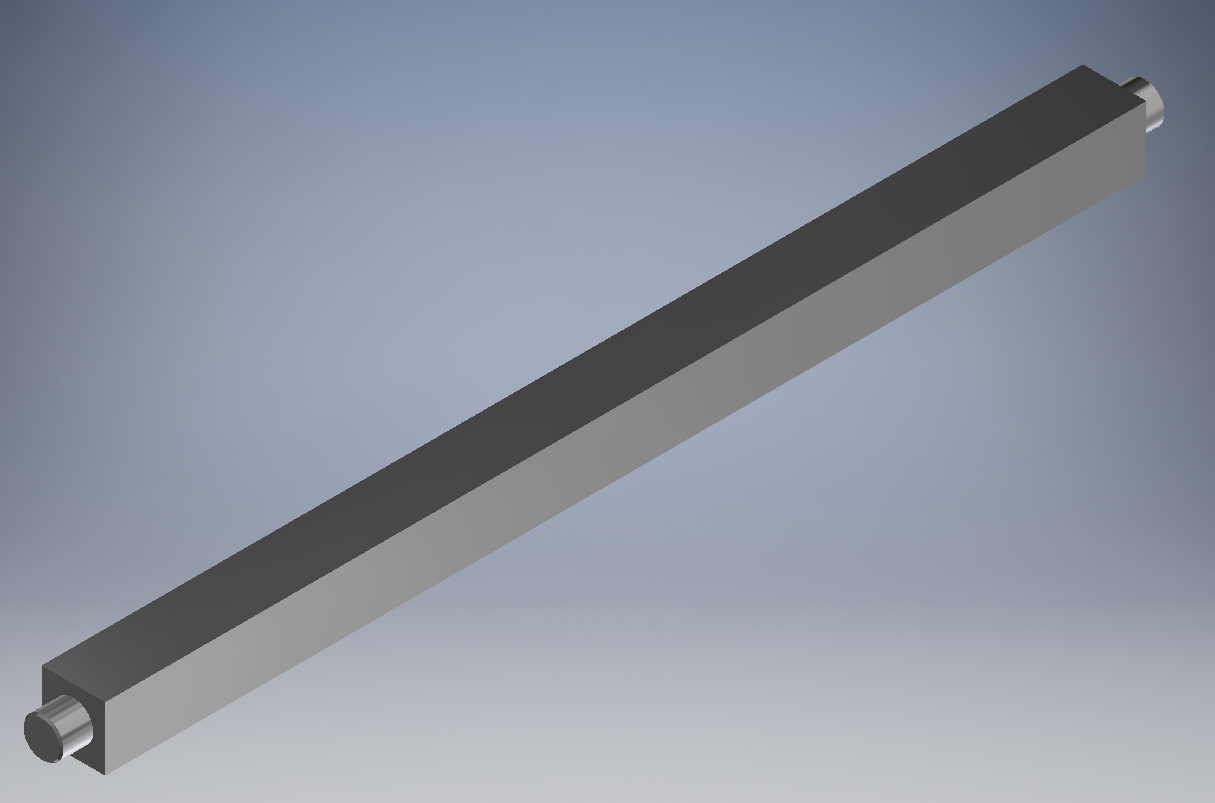 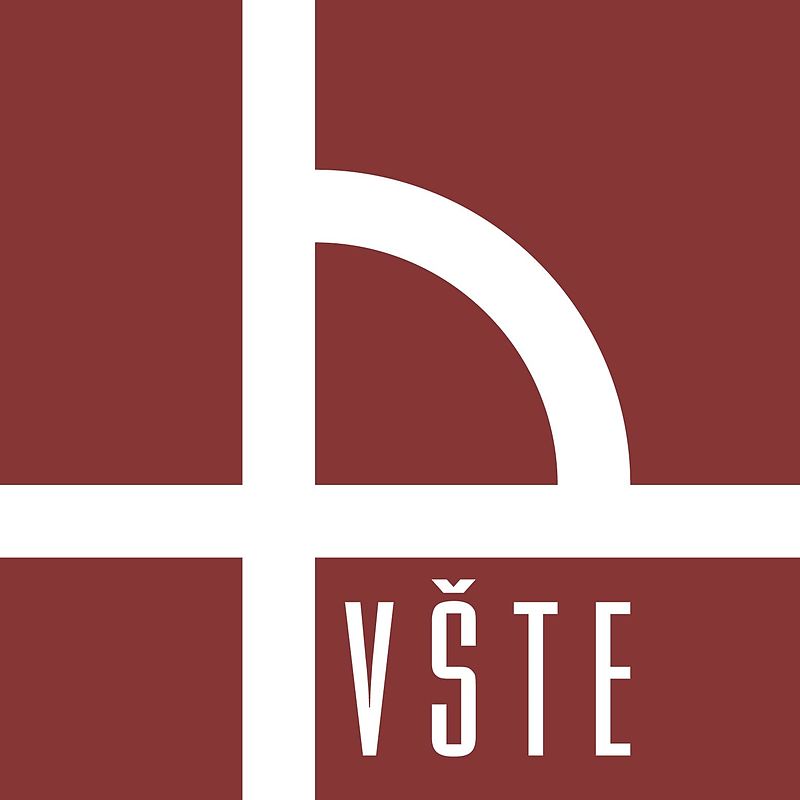 Realizace výroby
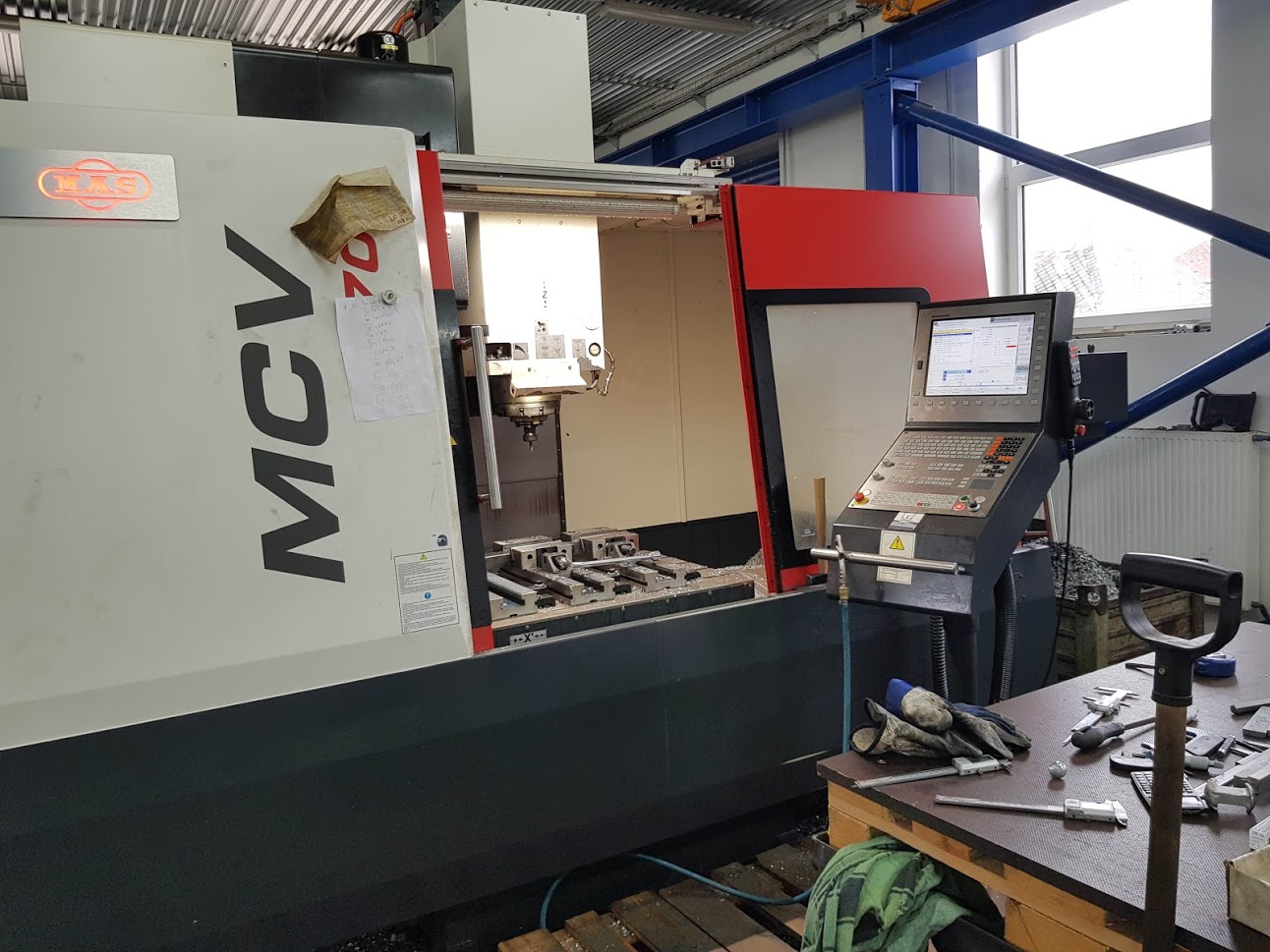 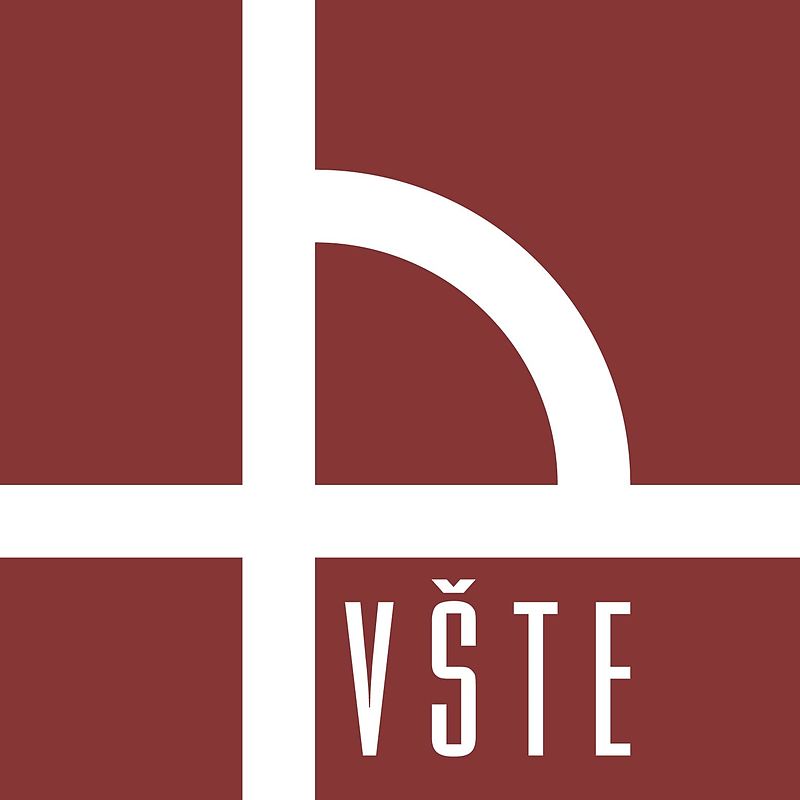 Realizace výroby
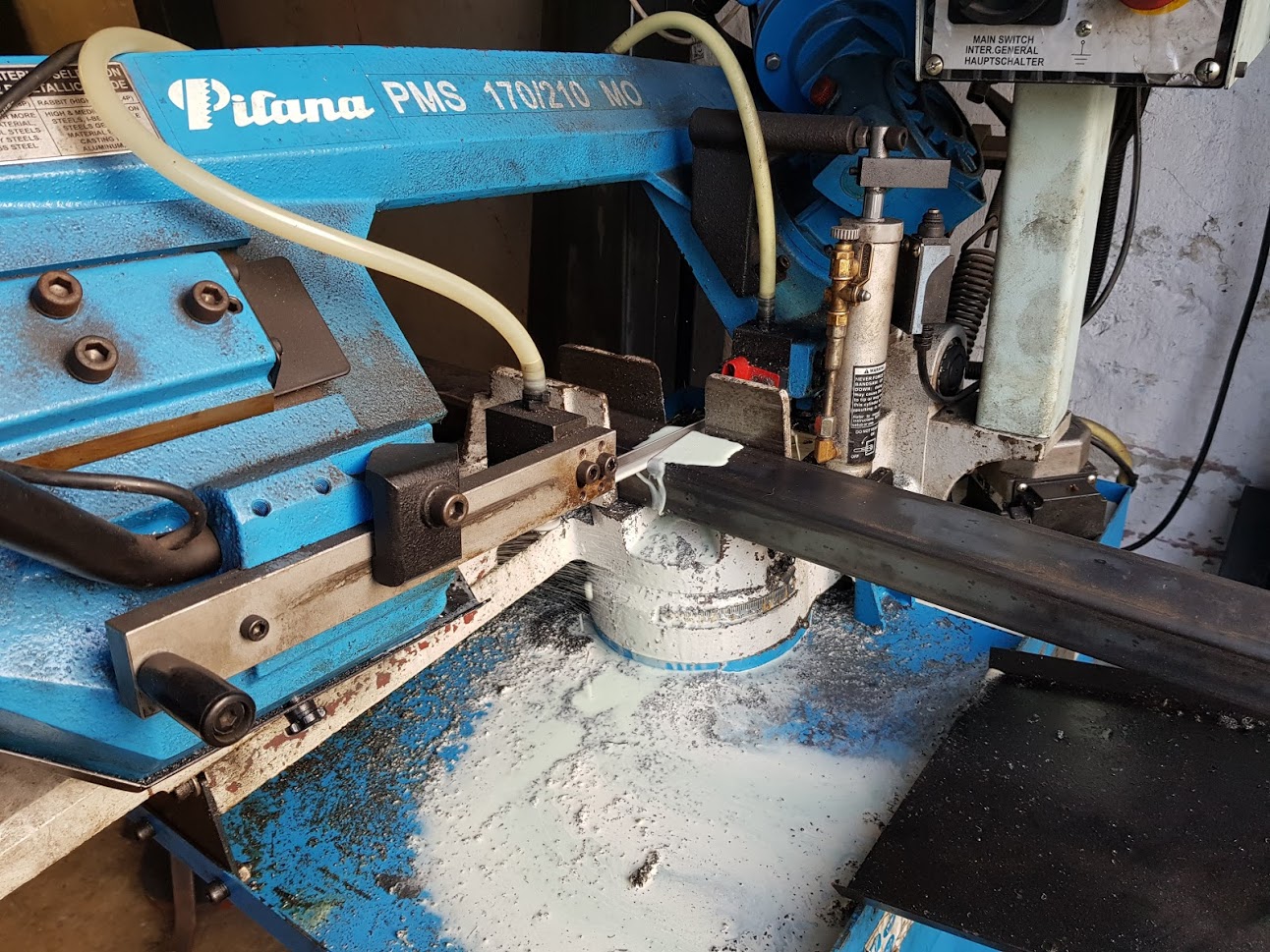 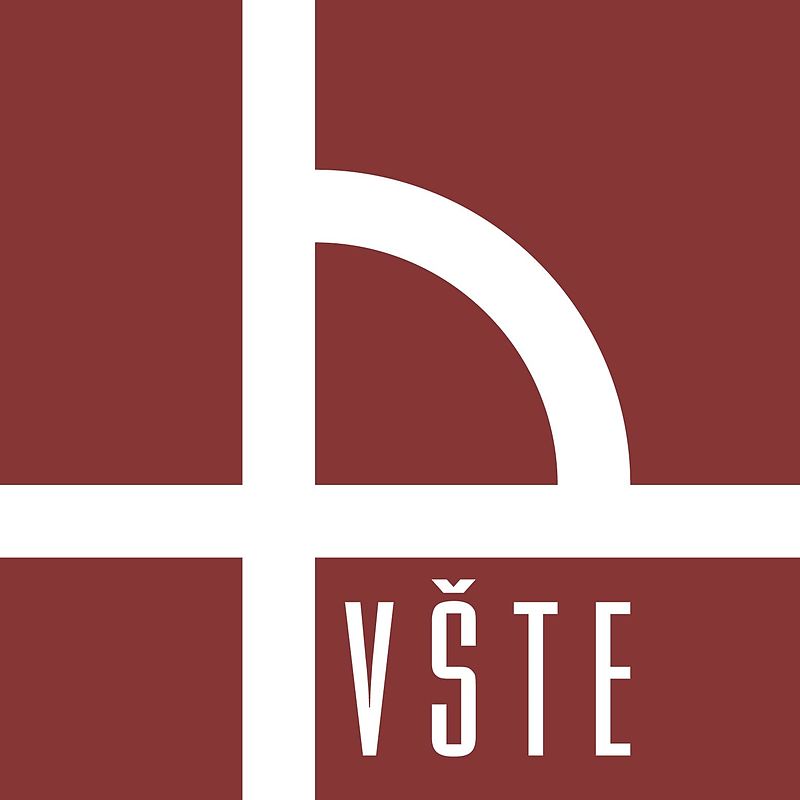 Realizace výroby
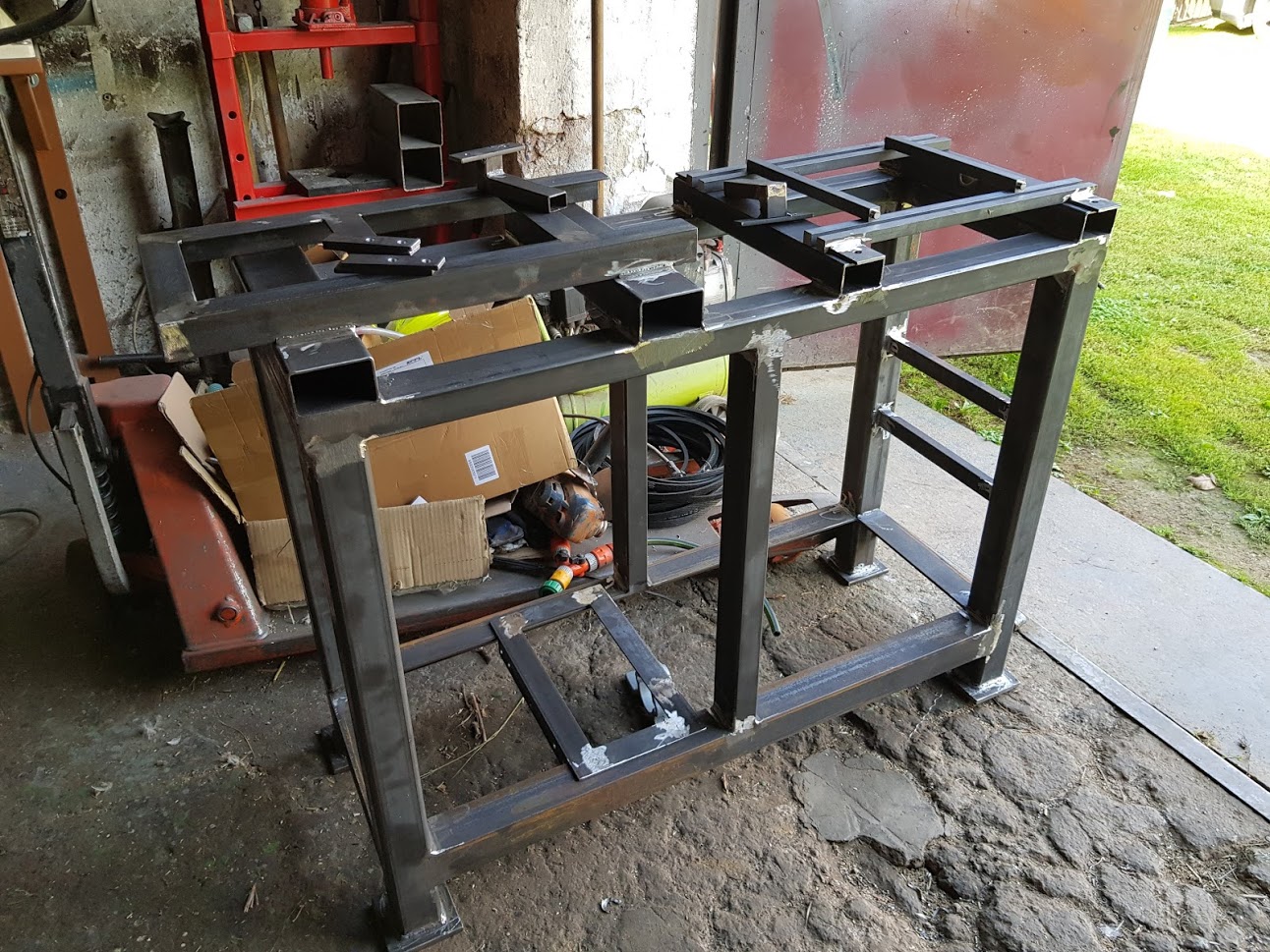 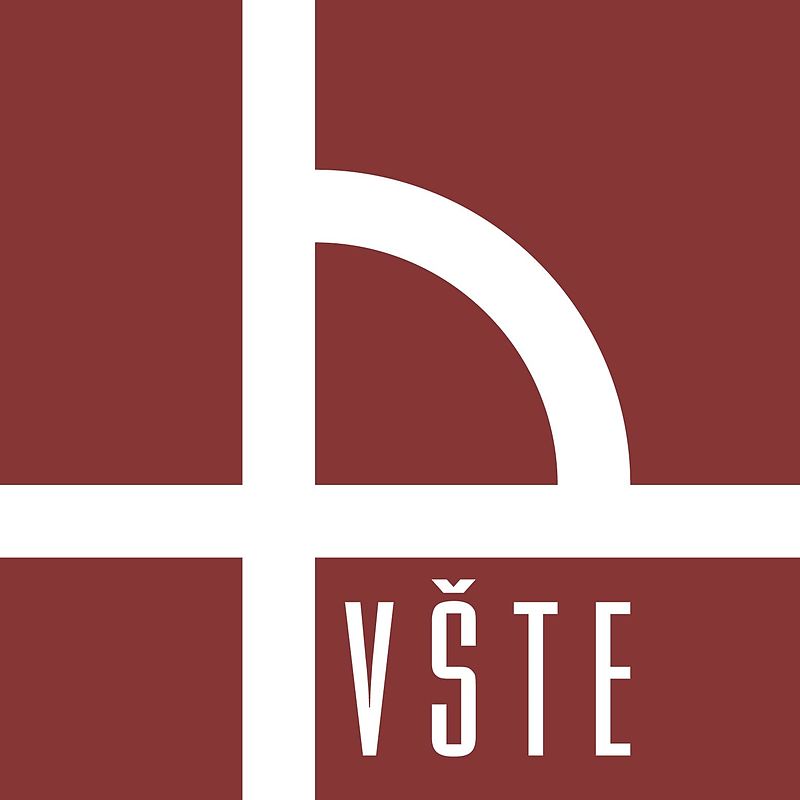 Realizace výroby
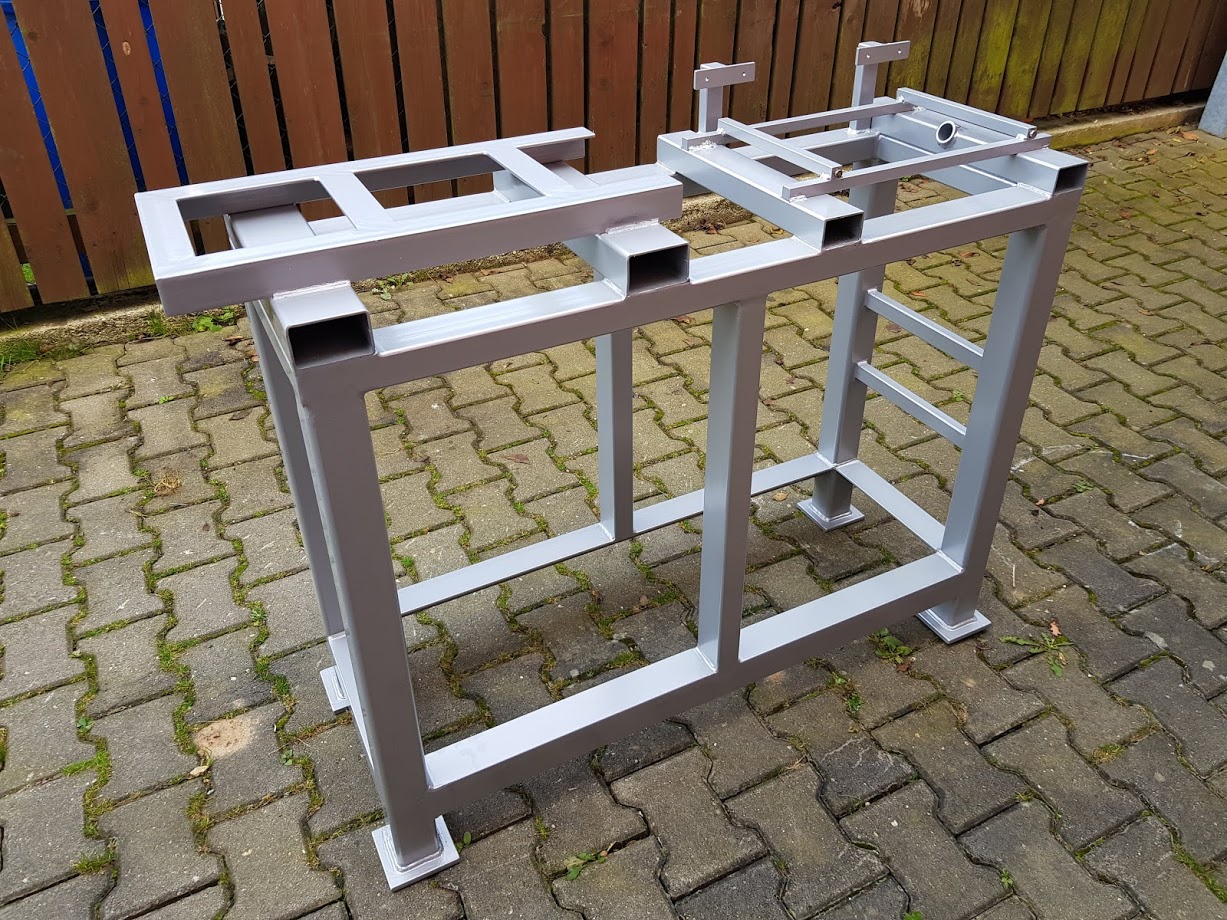 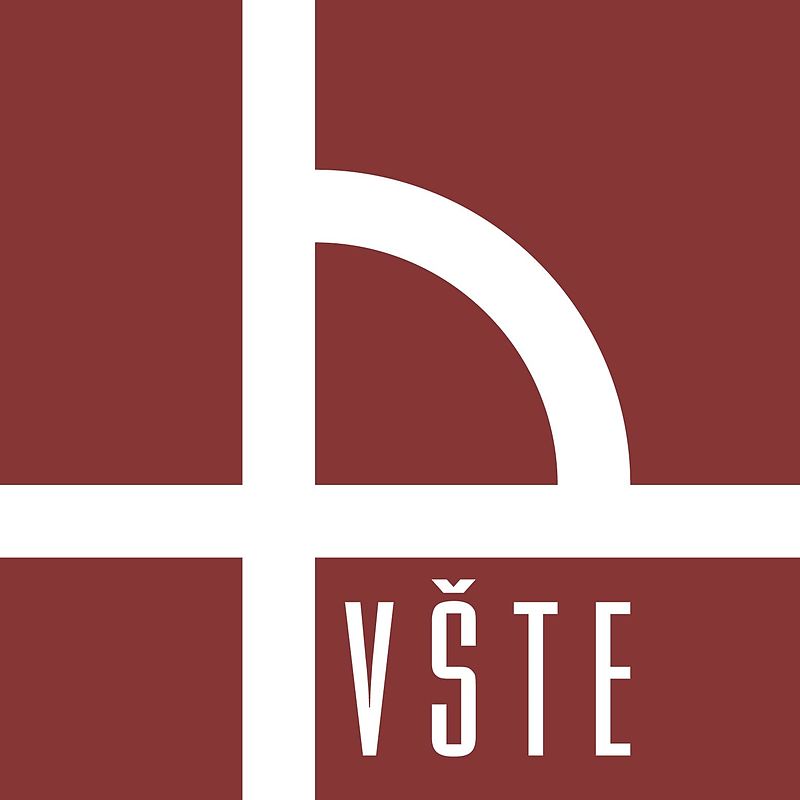 Realizace výroby
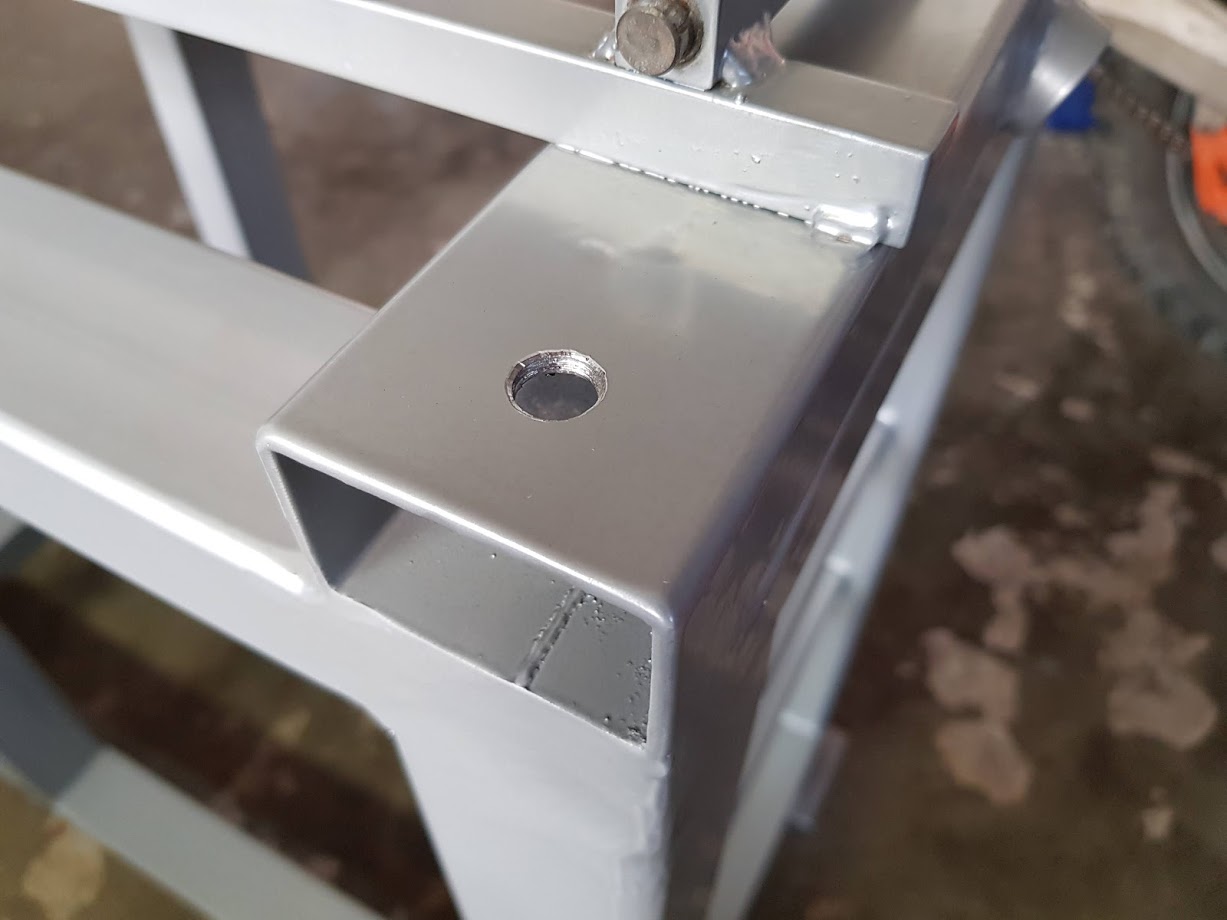 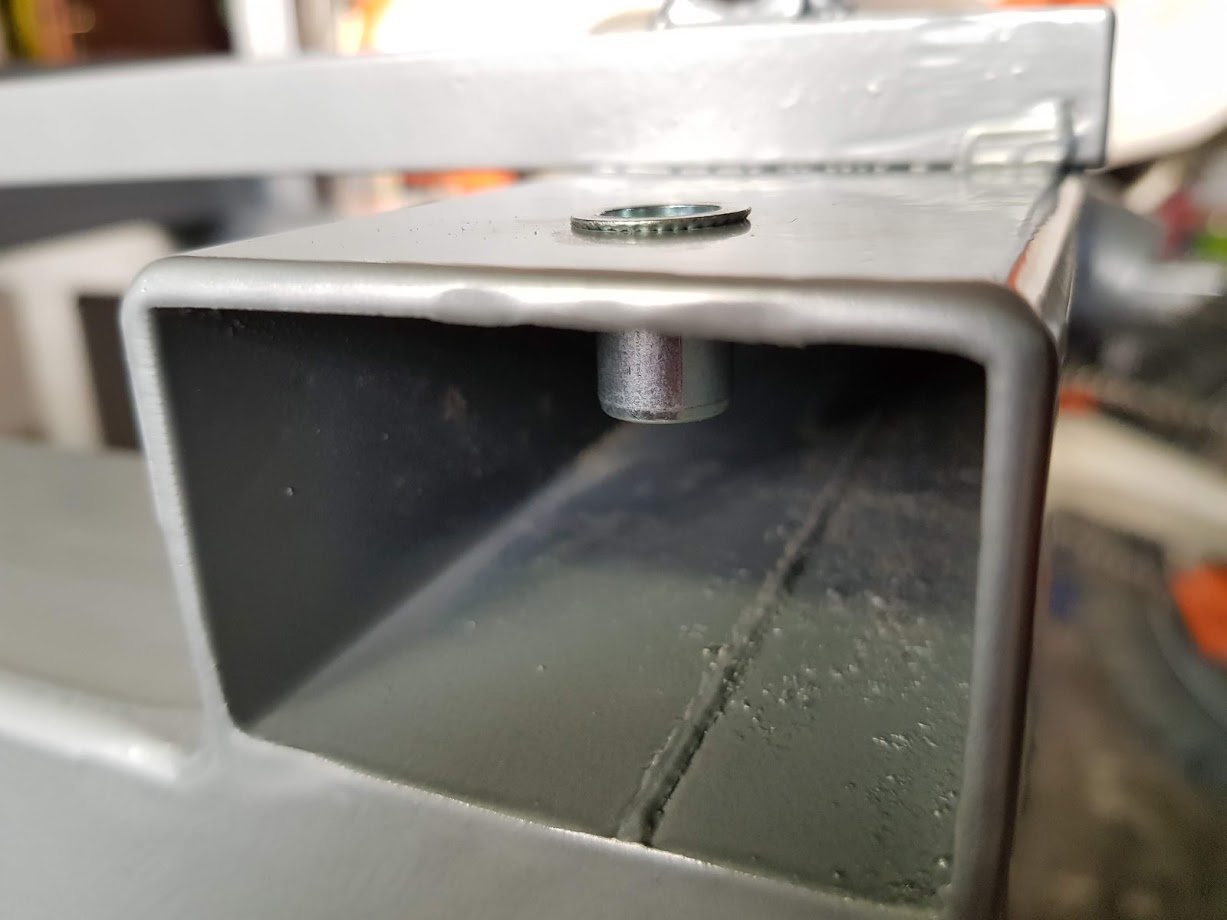 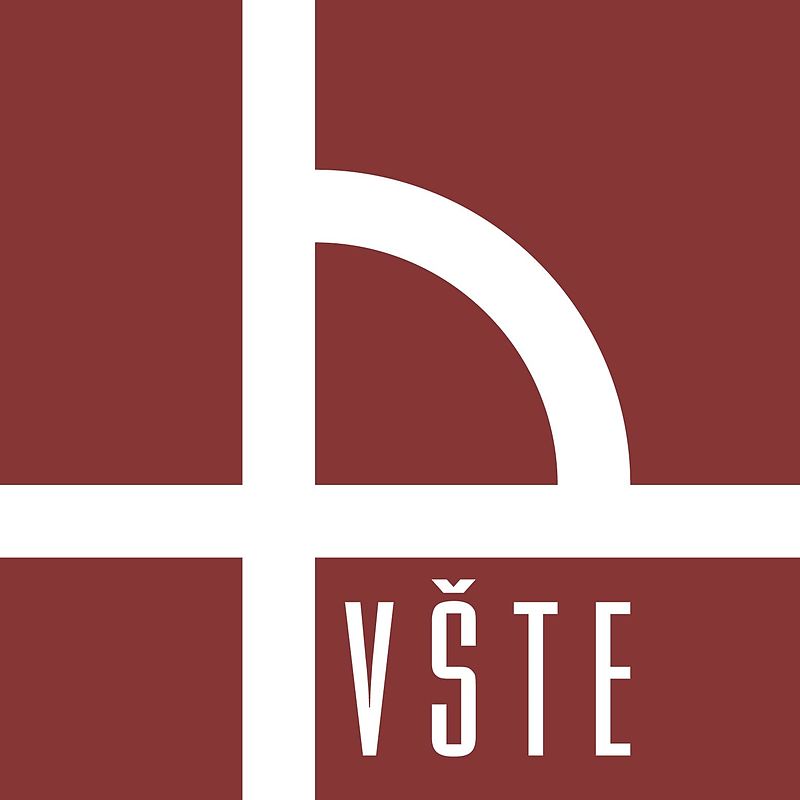 Realizace výroby
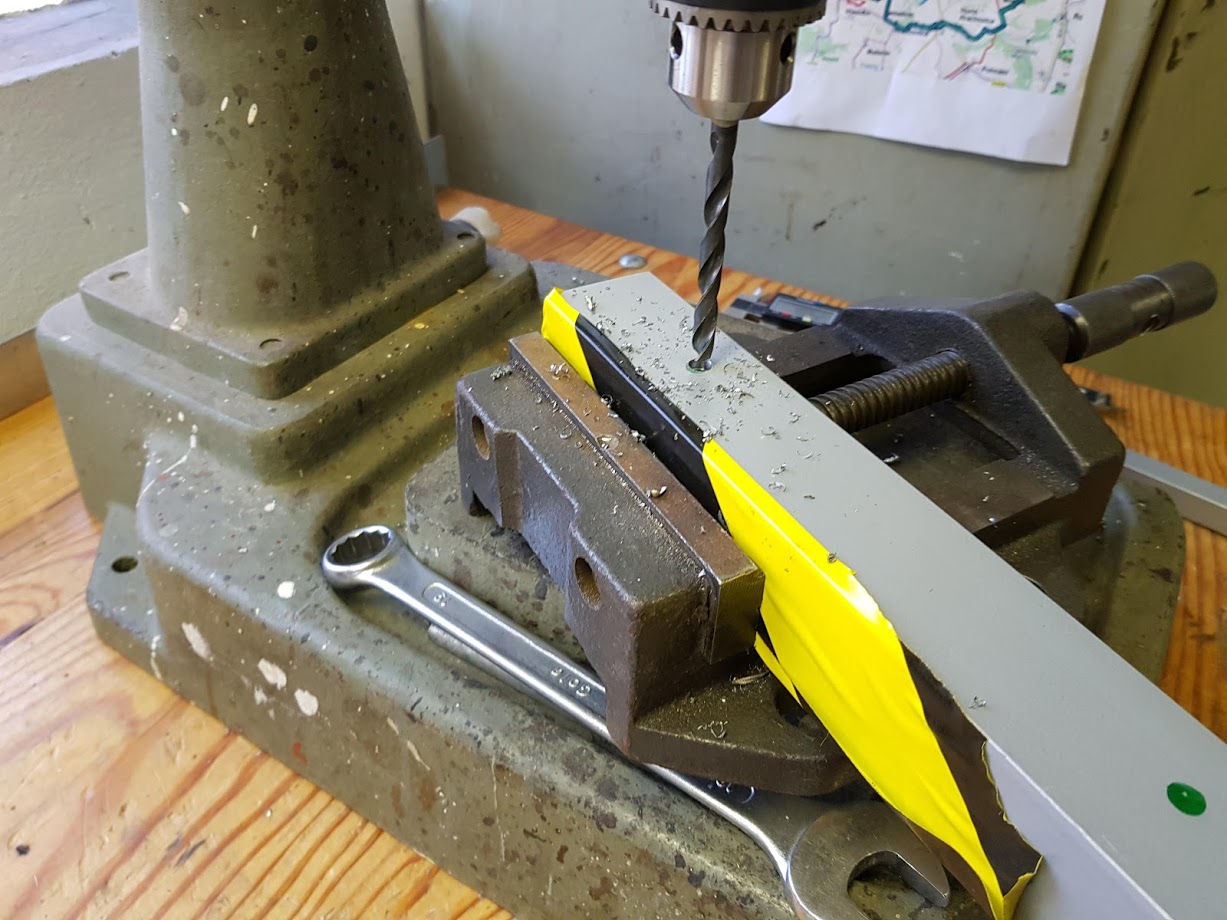 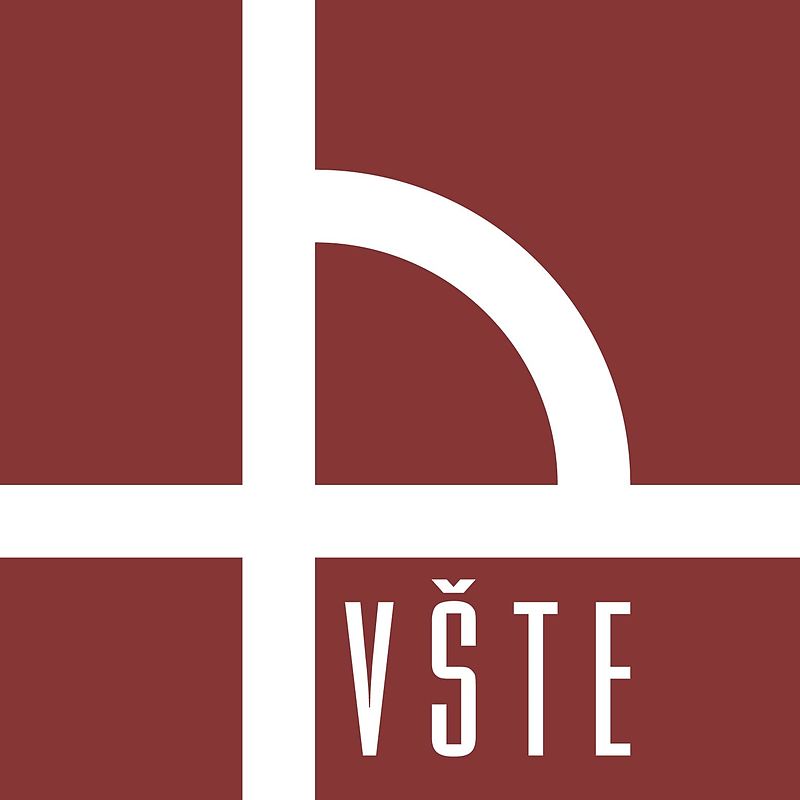 Realizace výroby
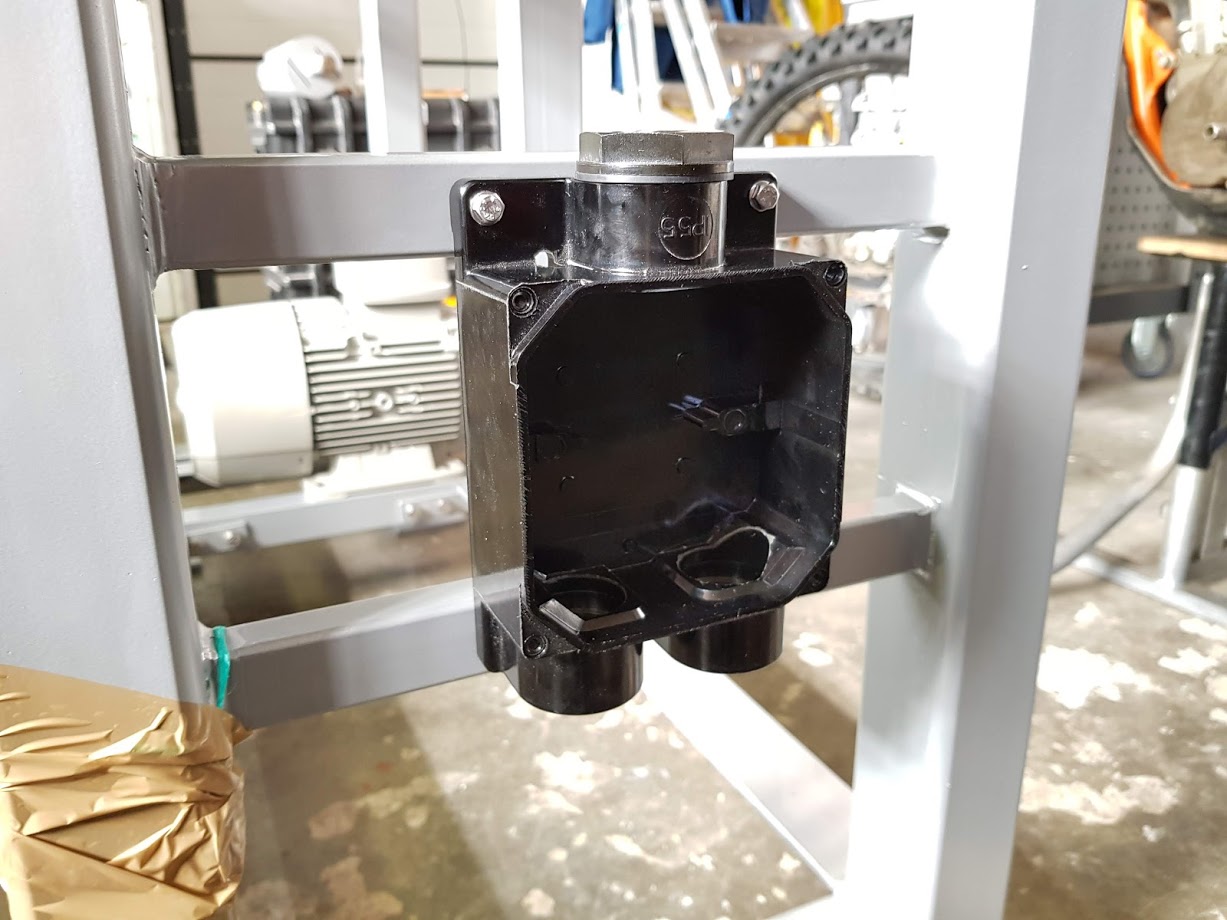 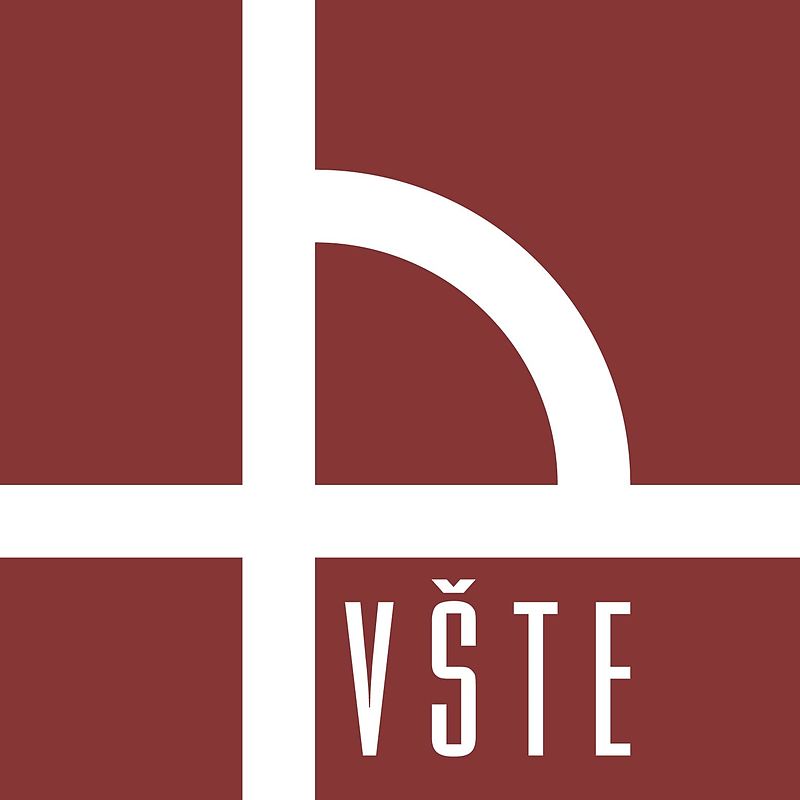 Realizace výroby
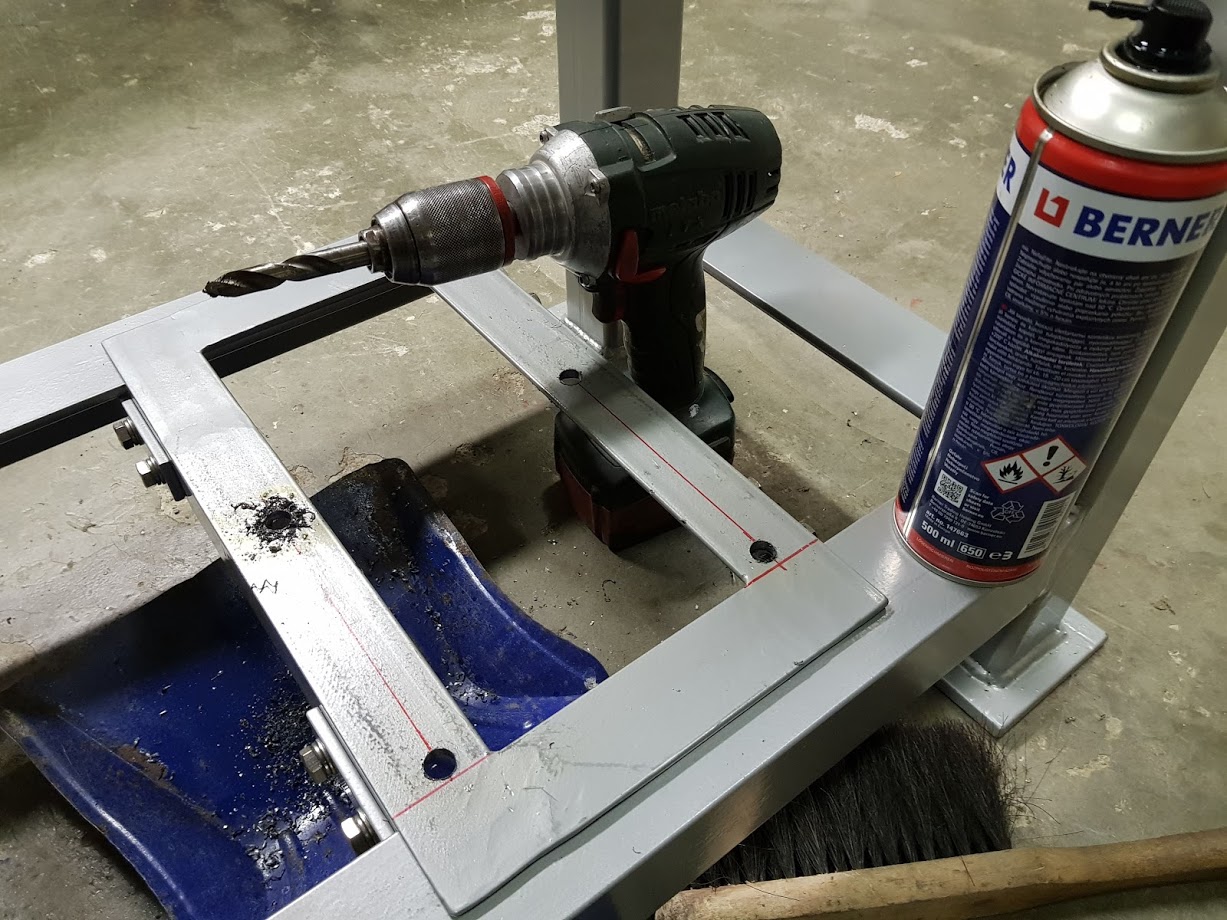 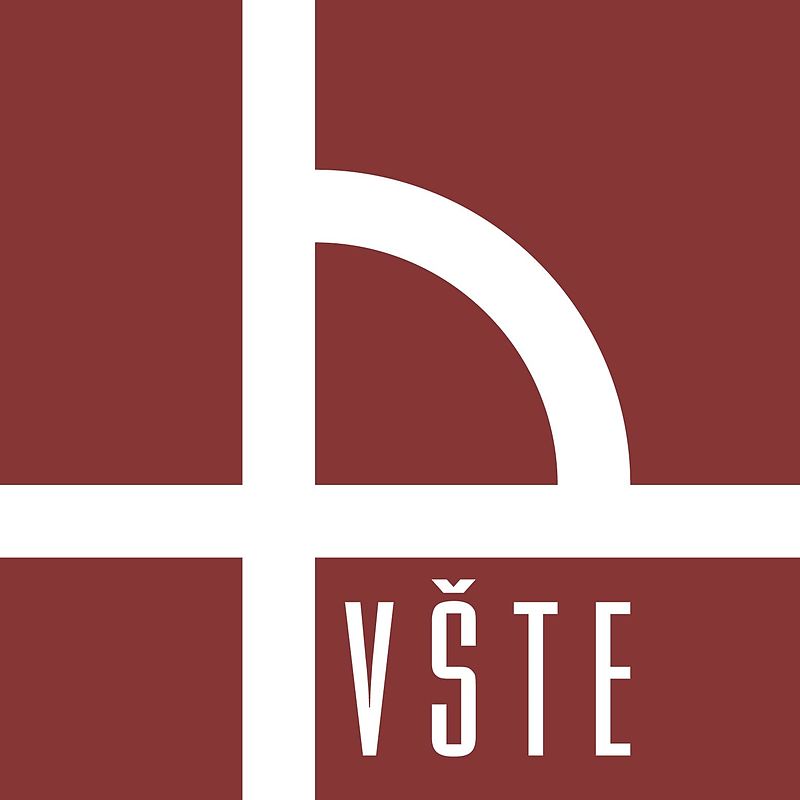 Realizace výroby
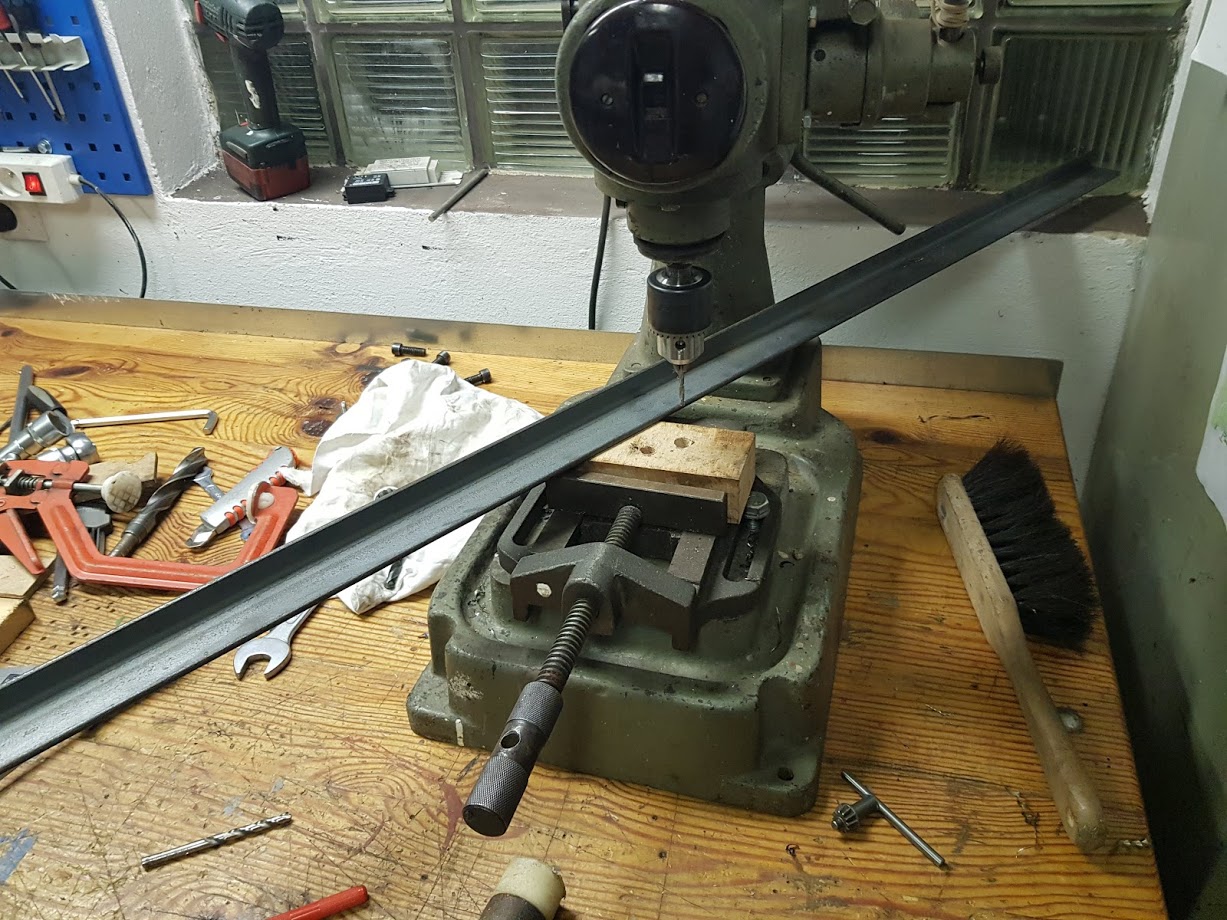 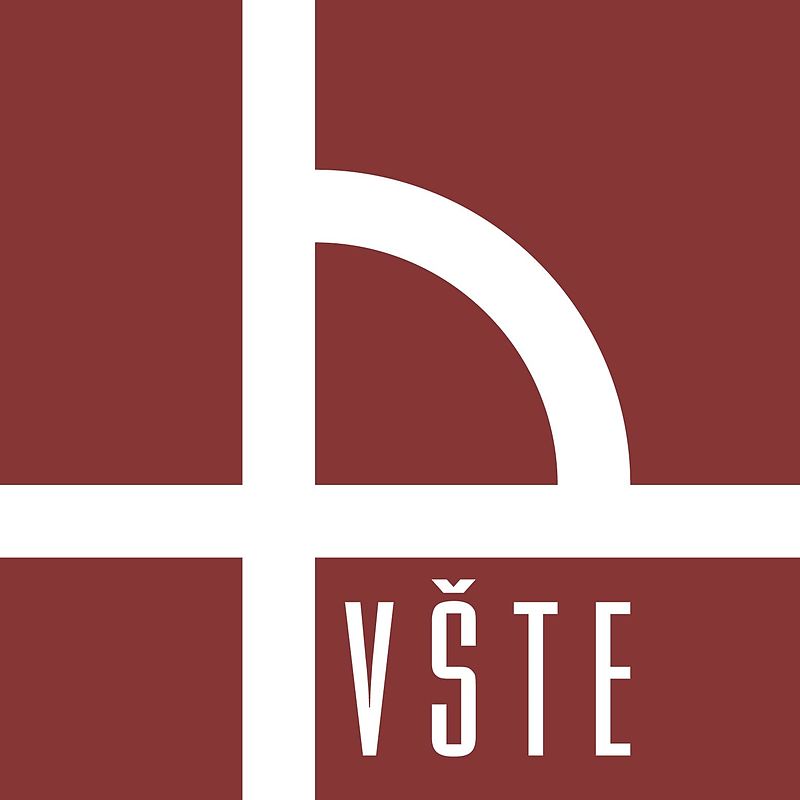 Realizace výroby
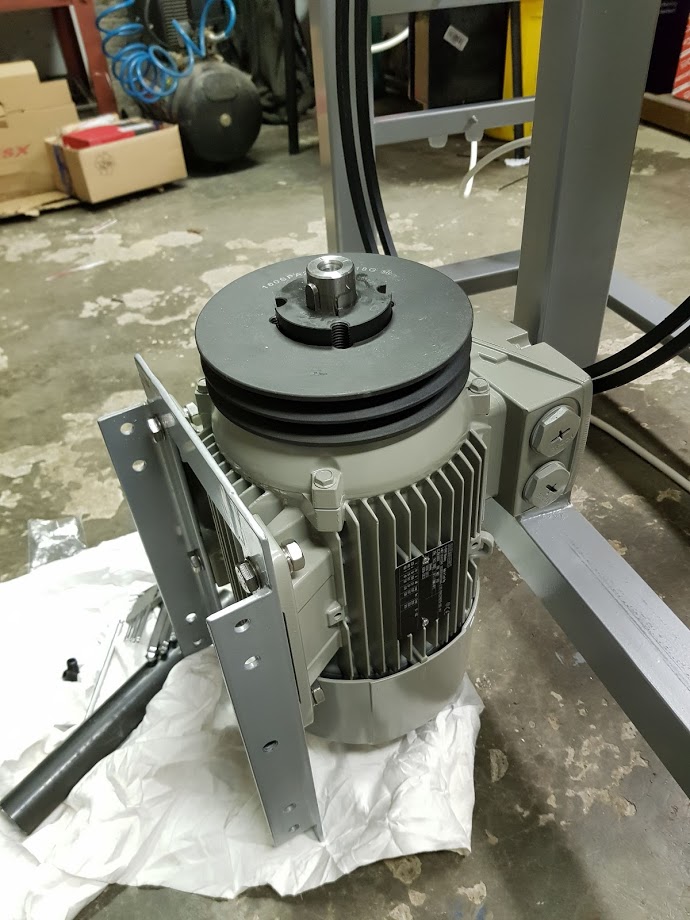 Řemenice Taper Lock
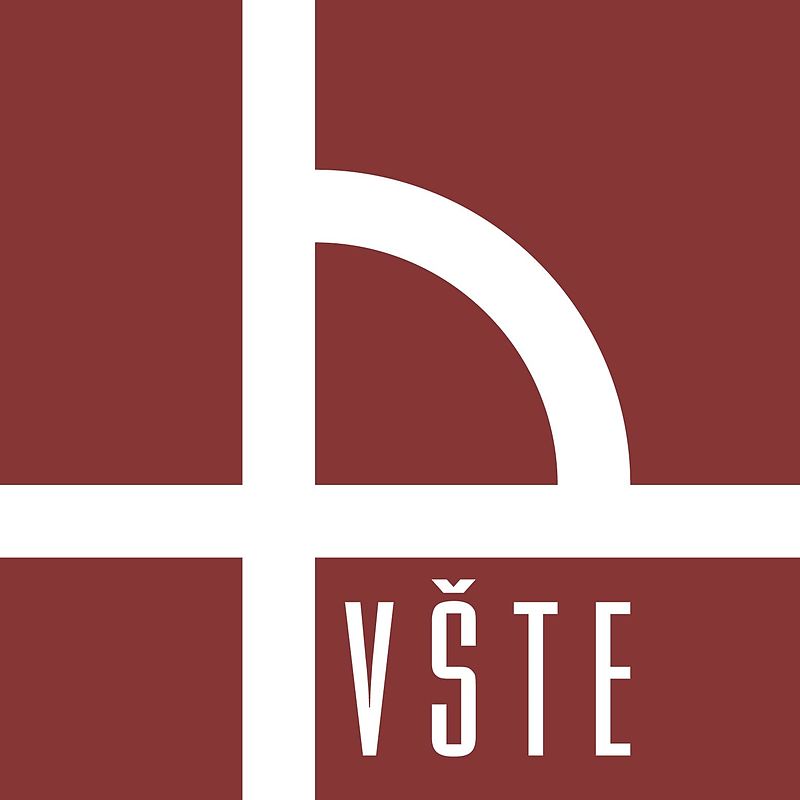 Realizace výroby
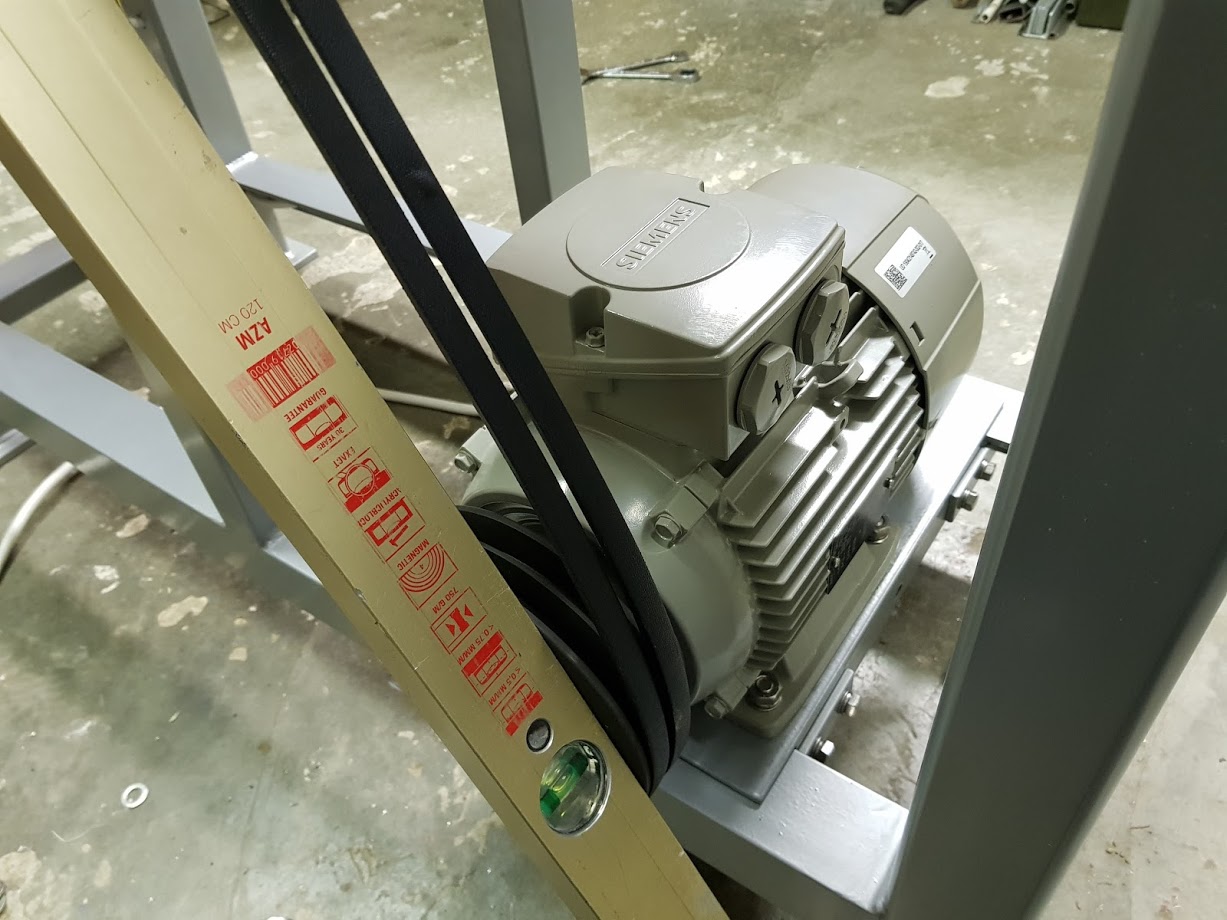 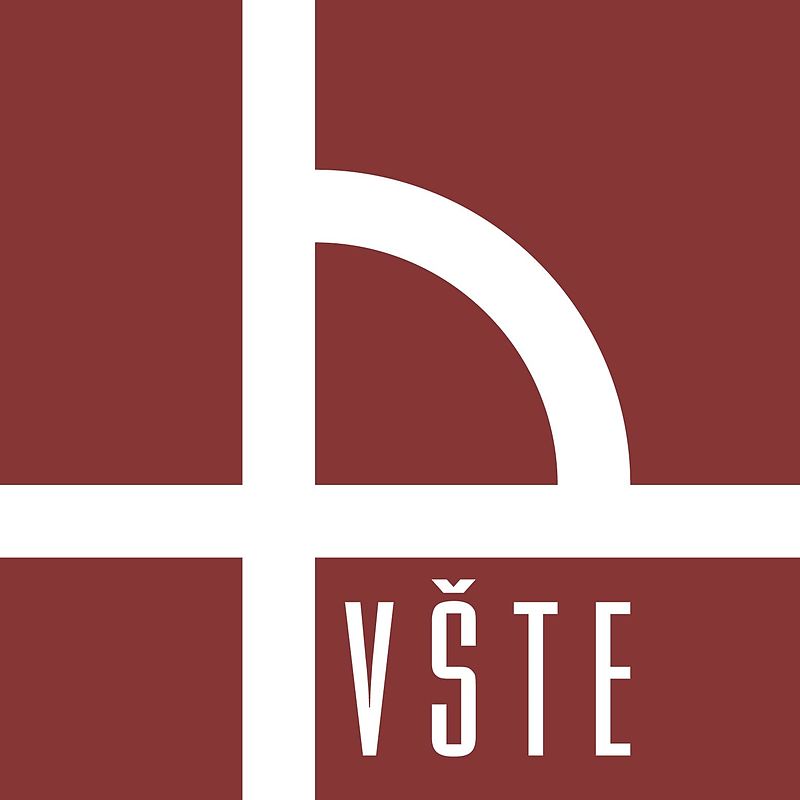 Realizace výroby
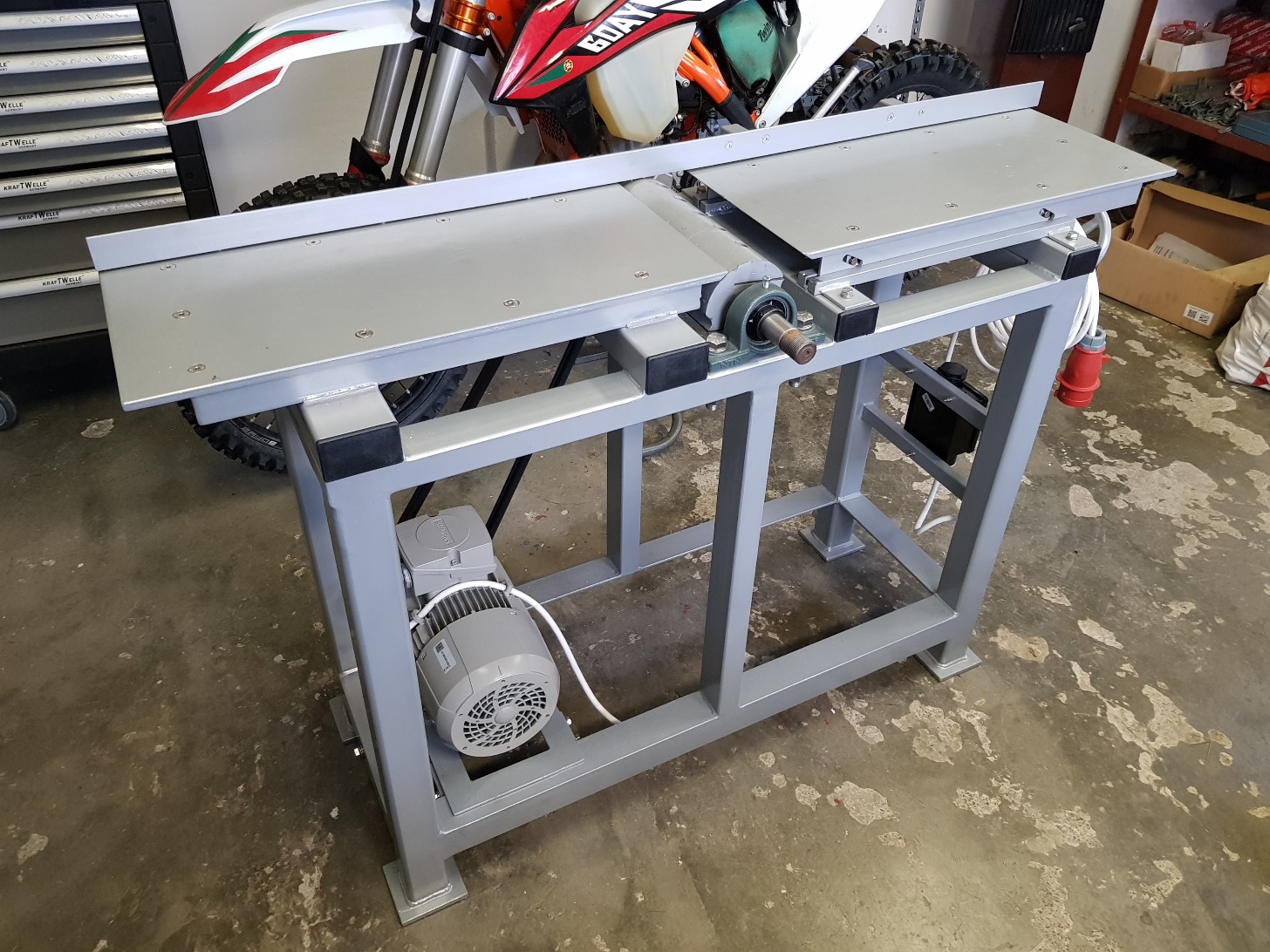 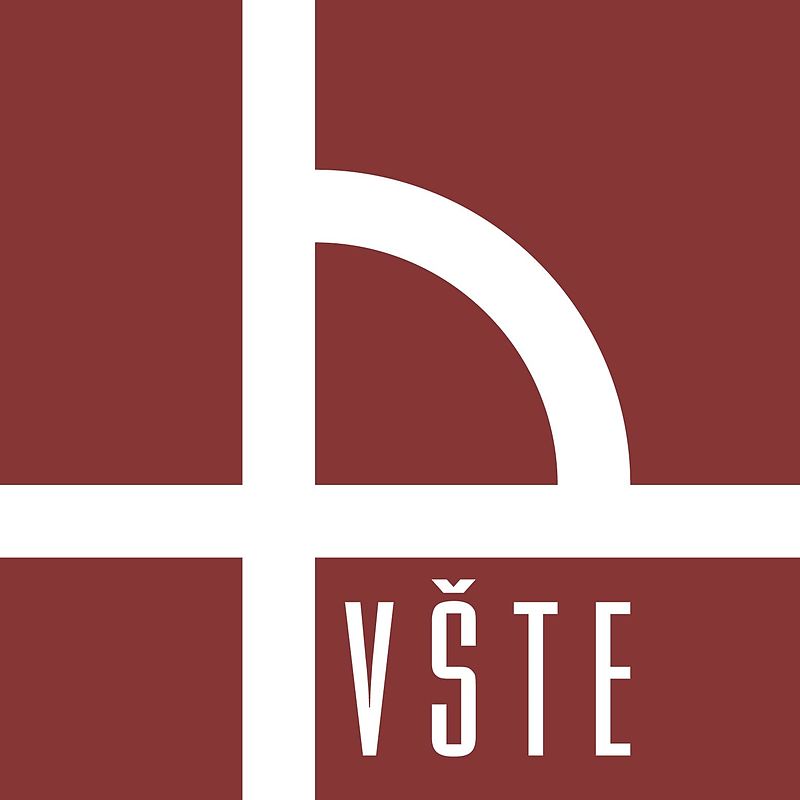 Ekonomické hledisko
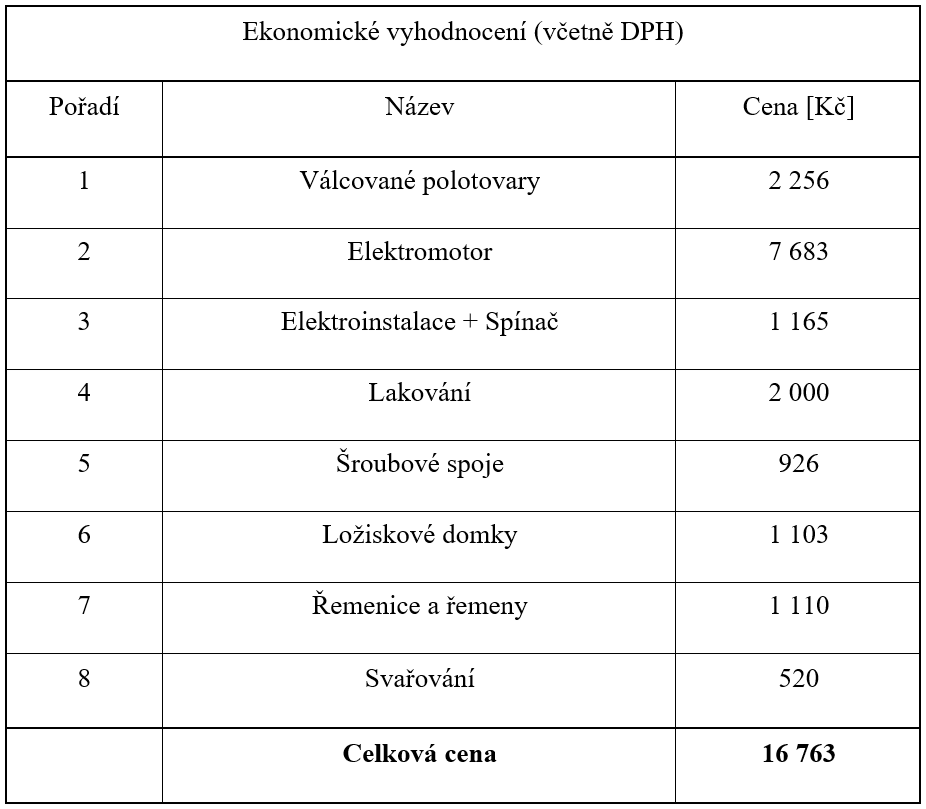 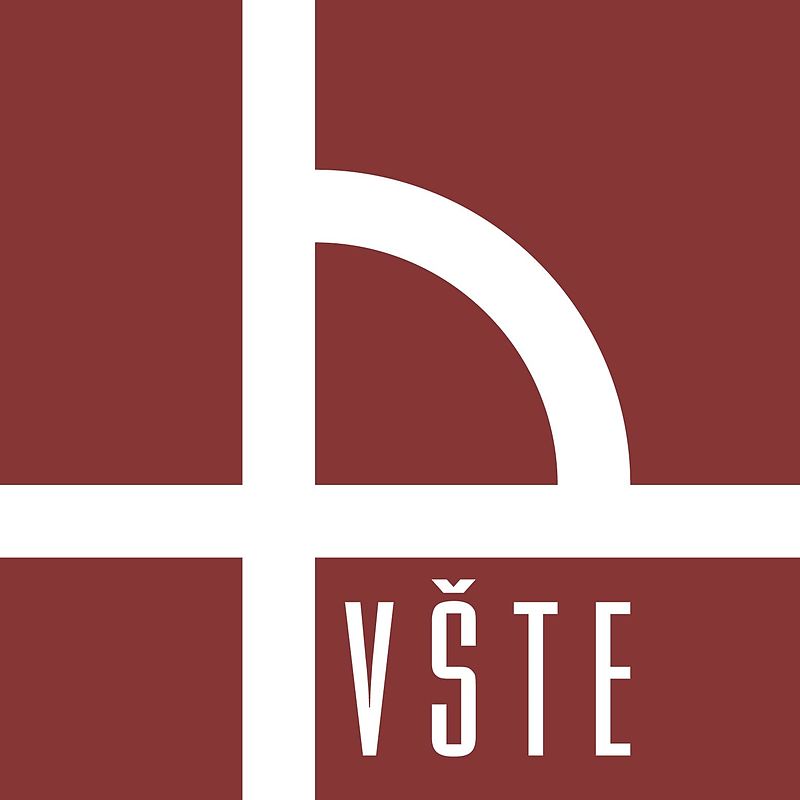 Závěr
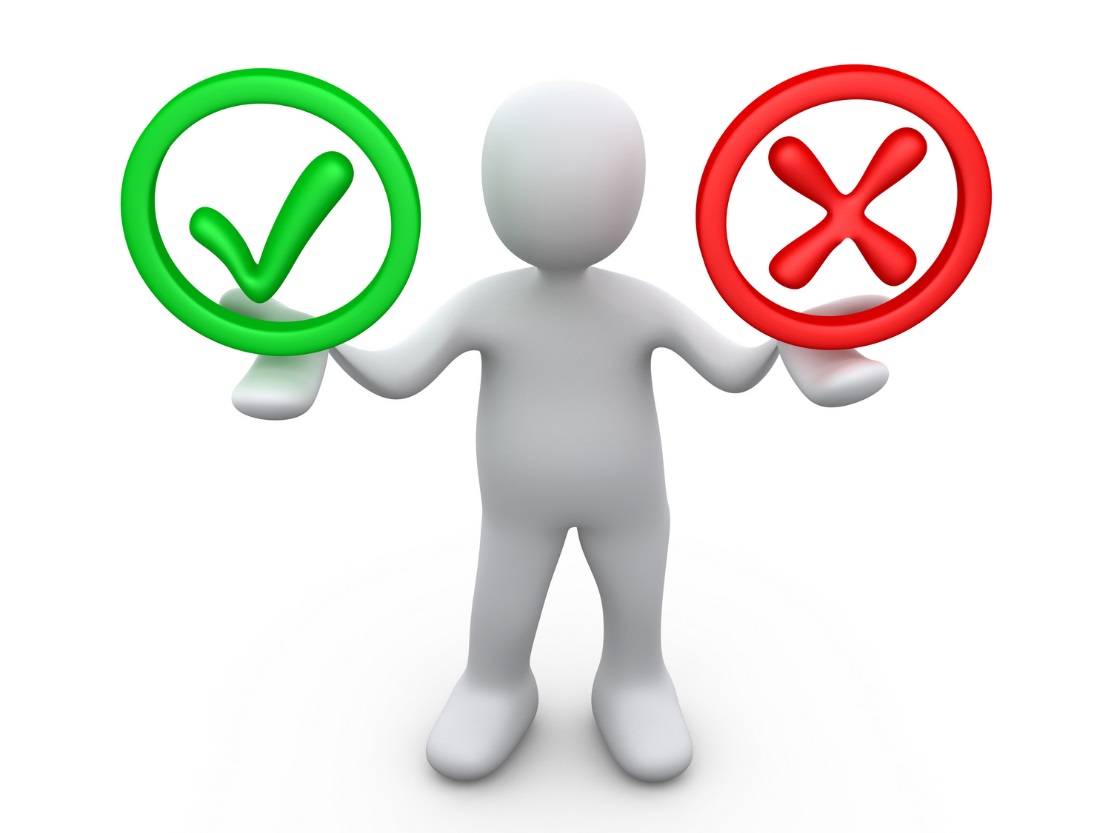 Funkční provoz
Dodržení parametrů
Příznivá cena
Cena není kompletní
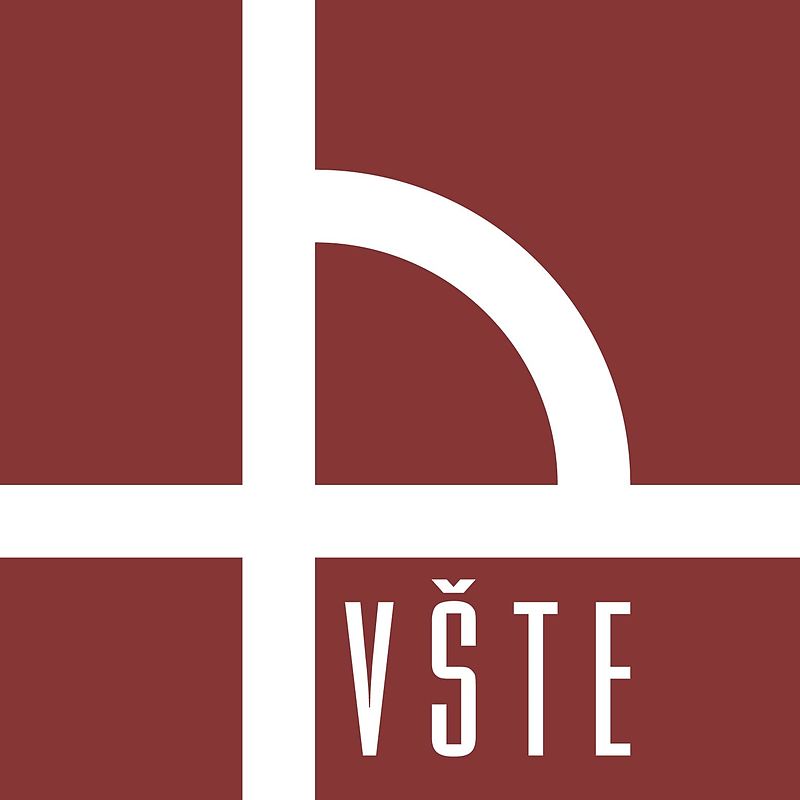 Děkuji za Vaši pozornost
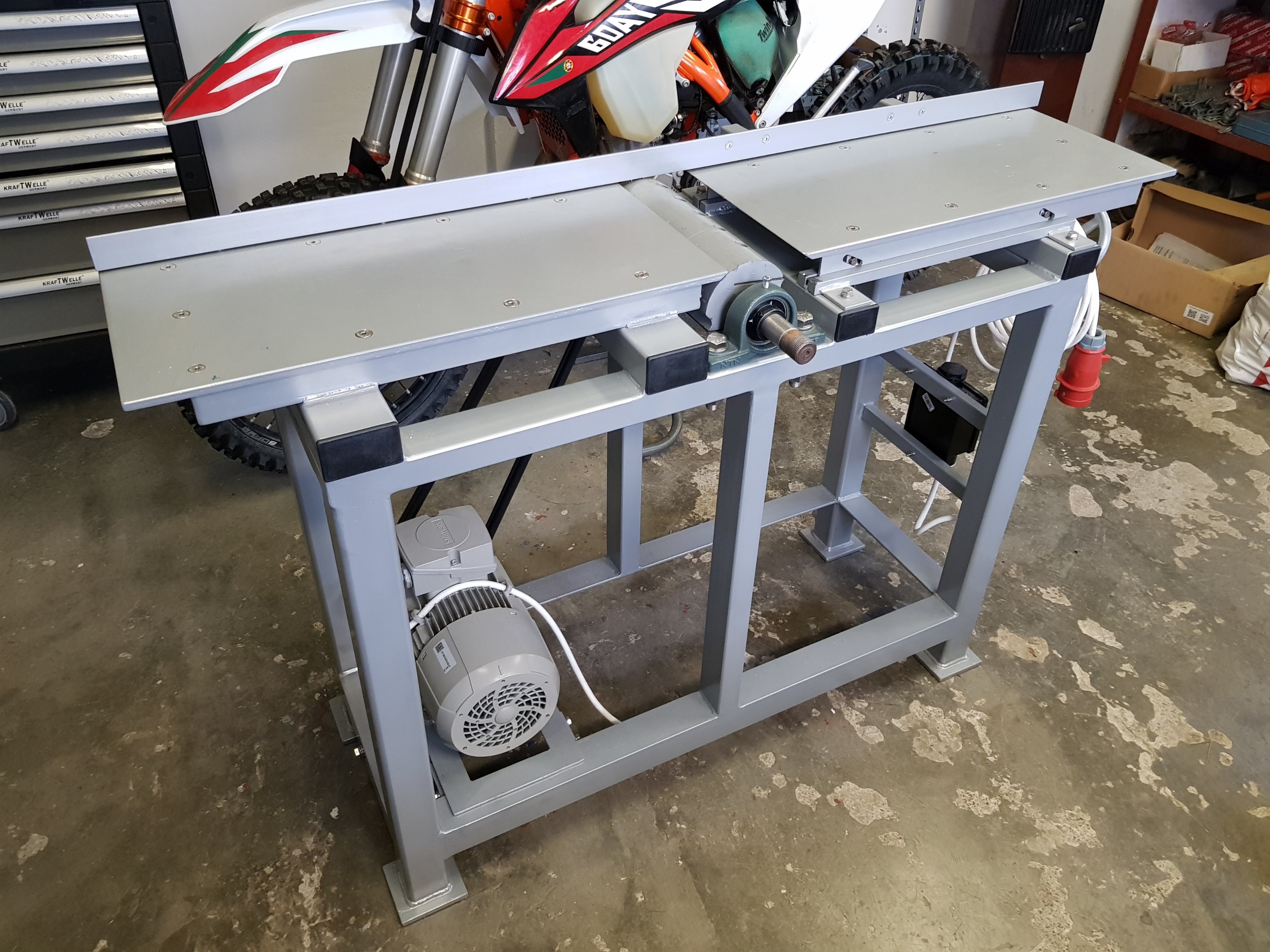 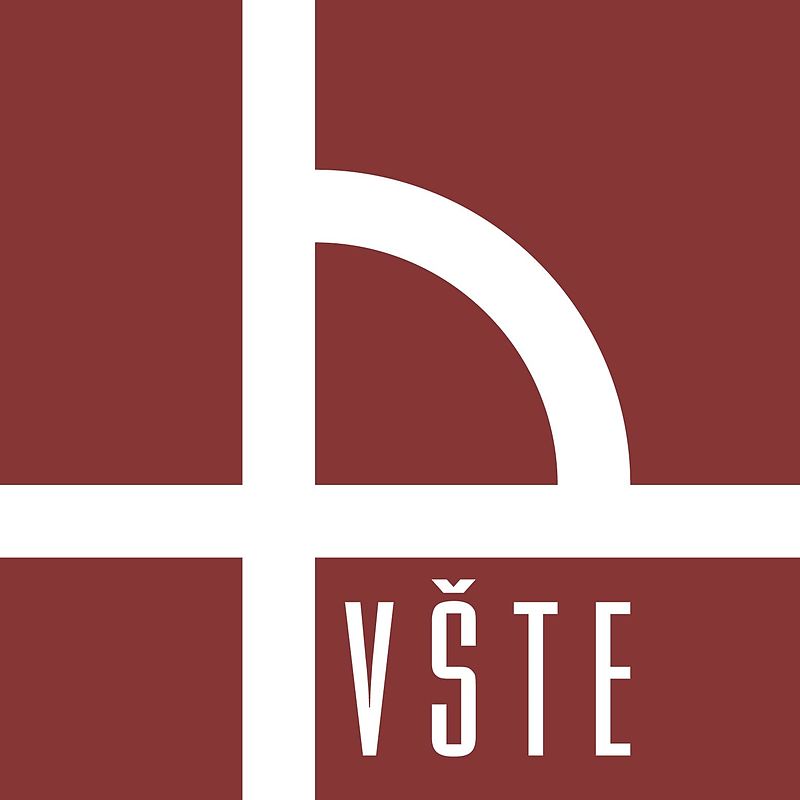 Svatek Jakub – Konstrukční návrh a výroba hoblovky